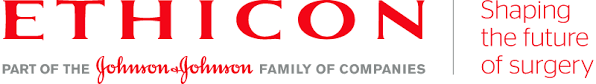 Analysis of Standard Work and Reconfiguration in OPEN Manufacturing Area at Ethicon Independencia Site
Almeraz, Carmen
Holguin, Joshua
Lopez-Terrazas, Rocio J
IE 4466 - Senior Design
May 5th, 2020
‹#›
Project Objectives
Create a standard work for the current OPEN Area at the Ethicon Independencia Site.
Find and define the current state of the capacity in the area
Cycle times and production capacity.
Update actual layout of the OPEN area using AutoCAD

Propose a reconfiguration of the layout and standard work for improvements. 
Improve product flow, increase capacity and/or optimize space.
Line balance according to takt time and capacity to increase productivity.
Identify resources (headcount and machines) needed to meet demand.
‹#›
Open Manufacturing Area
5 main processes:
Printing Decoration
11 areas
Laser Decoration
4 areas
Sandblasting
1 area
Krytox Lubrication
6 sub-processes
Sodium Lubrication
4 types of process of sodium lubrication
Low runners:
Paralyne
New processes 
implementation time : TBA
‹#›
Reconfiguration of Layout
‹#›
Outdated Layout
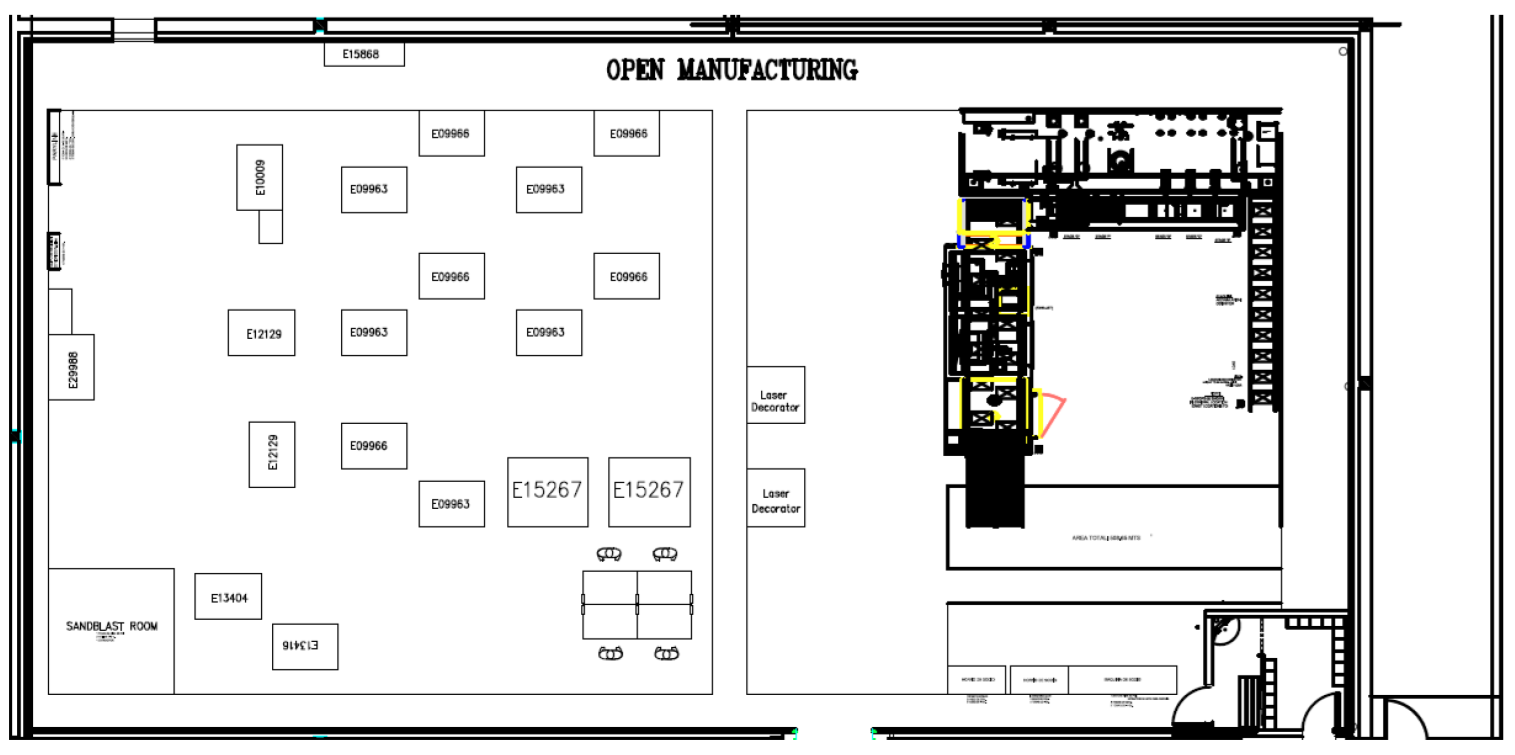 Outdated since 2018
 New machines added
 New processes added
Not complete 
Not dimensioned
‹#›
Actual Layout
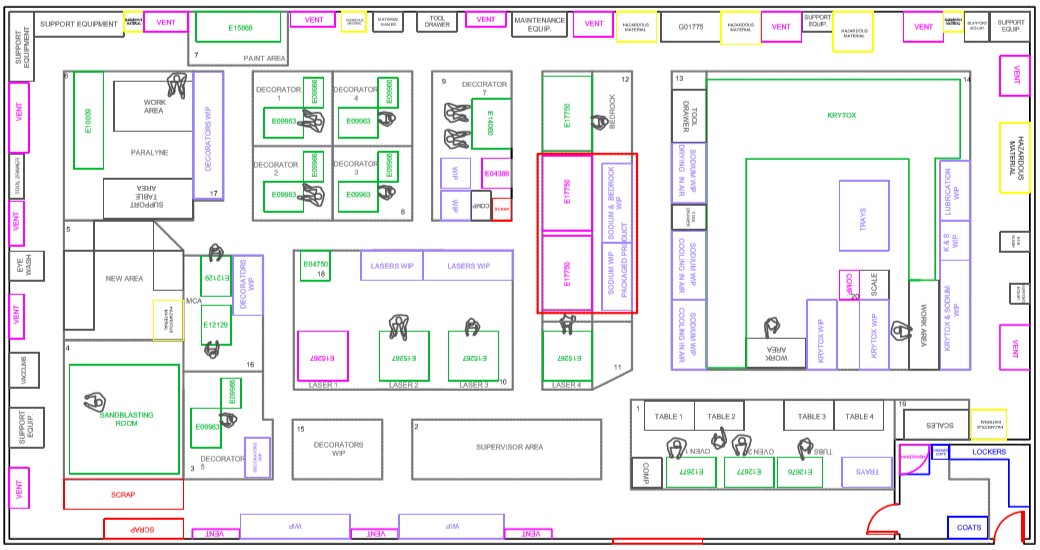 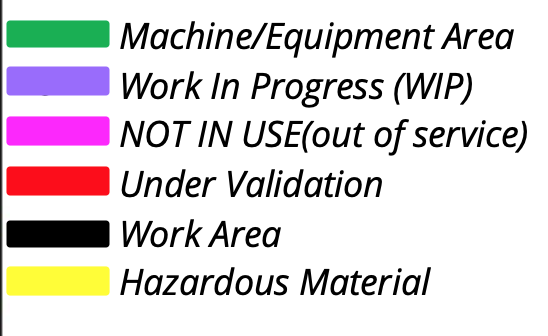 ‹#›
Flows
Euclidean
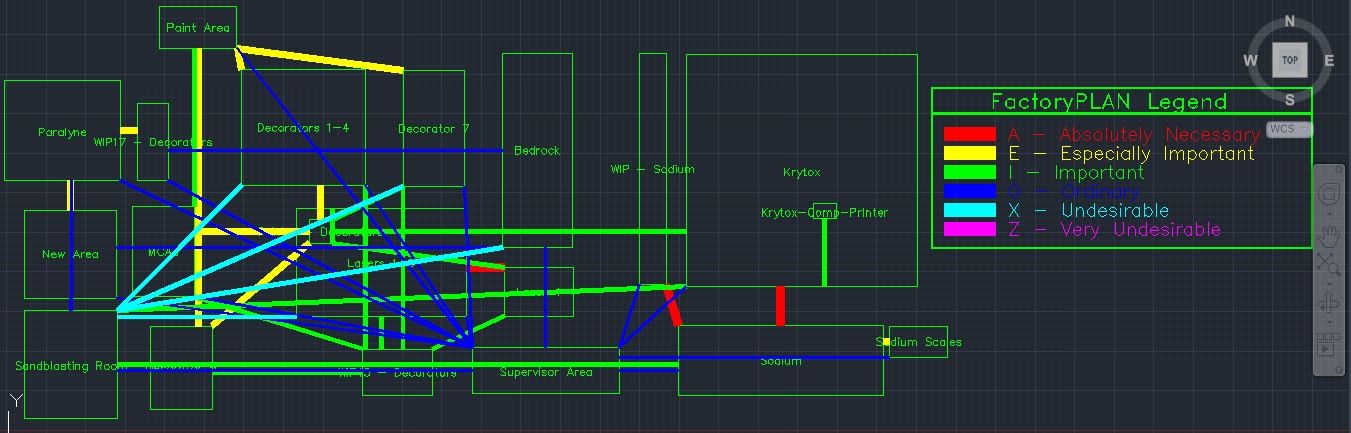 Weighted Score :          E-Score :        E% Score:       R-Score:        R% Score :    
3891.48                         300                     82.35              300                82.35
‹#›
Flows
Rectilinear
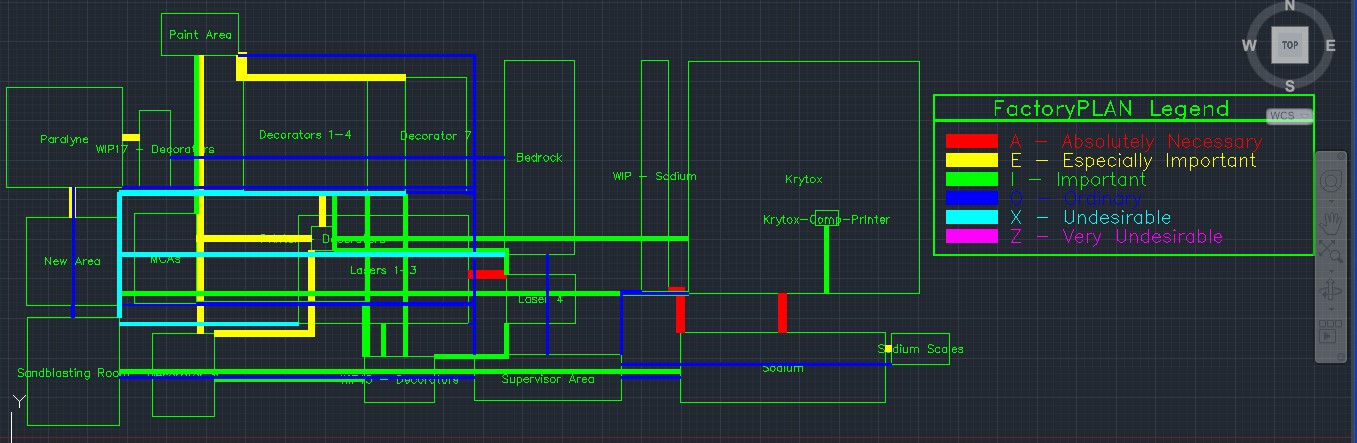 Weighted Score :          E-Score :        E% Score:       R-Score:        R% Score :    
4038.49                          300                     82.35              300                82.355
‹#›
Optimized – AutoCAD Suggestion
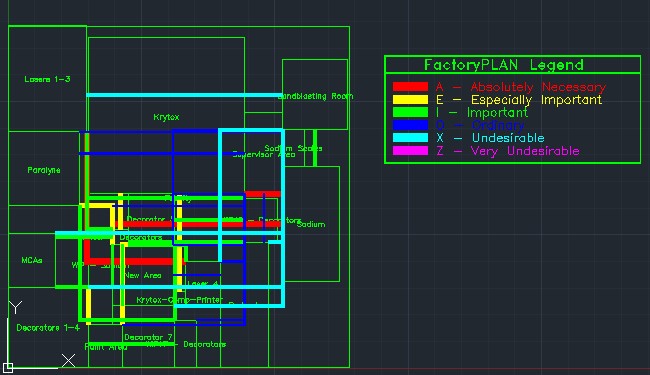 Results: 
Weighted Score :    3891.48      
E-Score :                     300
E% Score:                  82.35 
R-Score:                      300 
R% Score :                 82.35
‹#›
Results
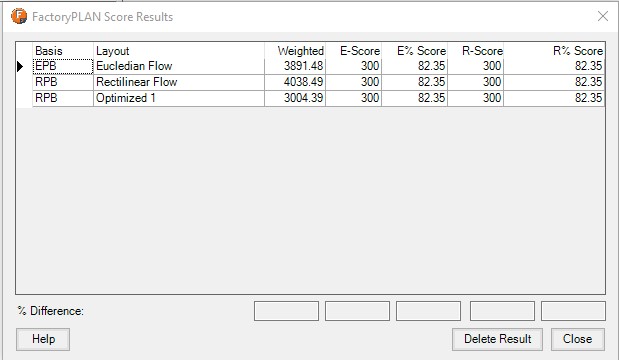 Best reconfiguration option would be to the optimized layout suggestion.
‹#›
Saved Space
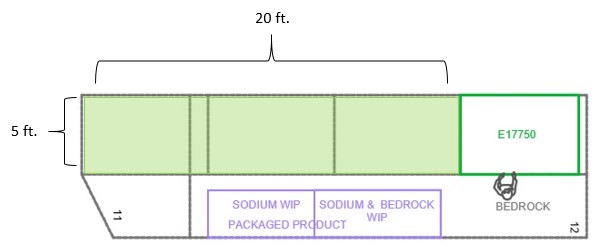 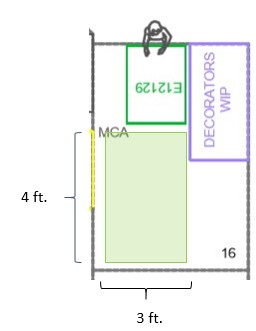 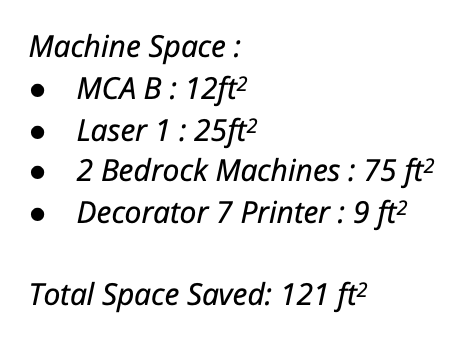 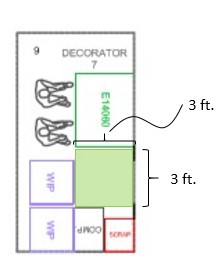 ‹#›
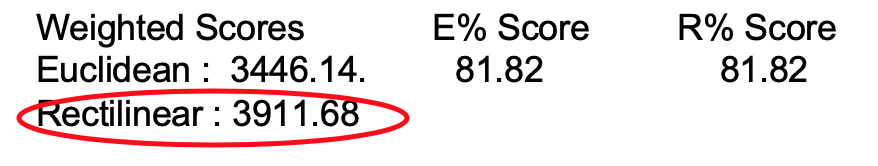 Reconfiguration 1
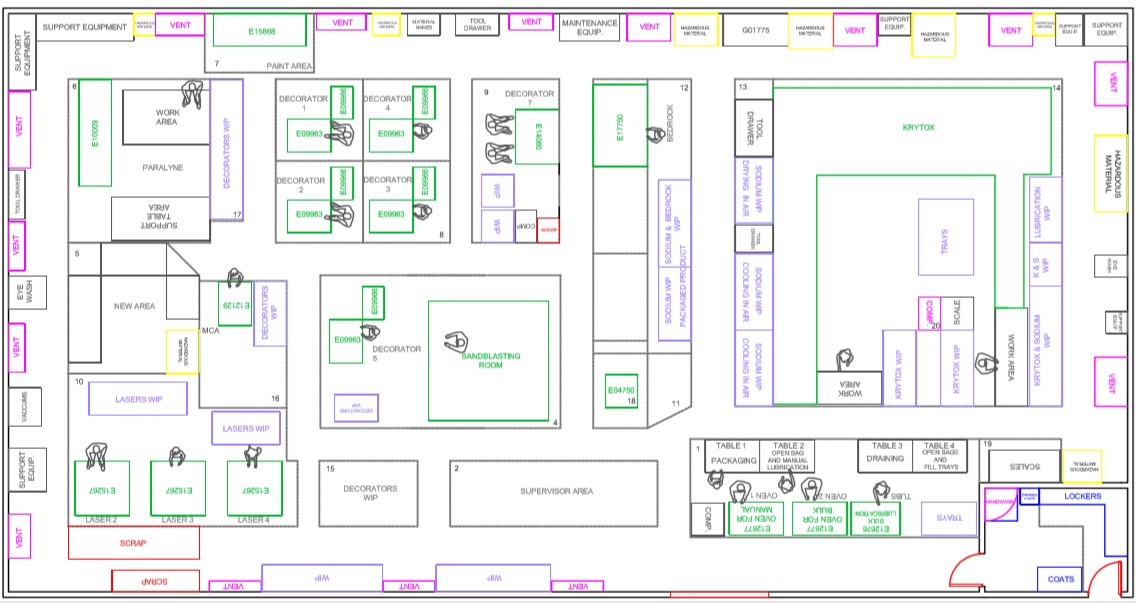 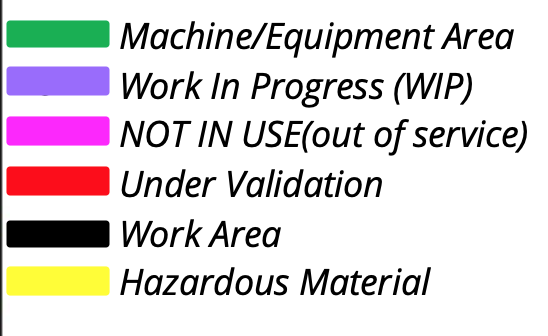 ‹#›
Reconfiguration 2
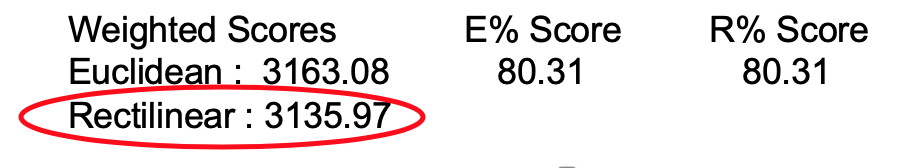 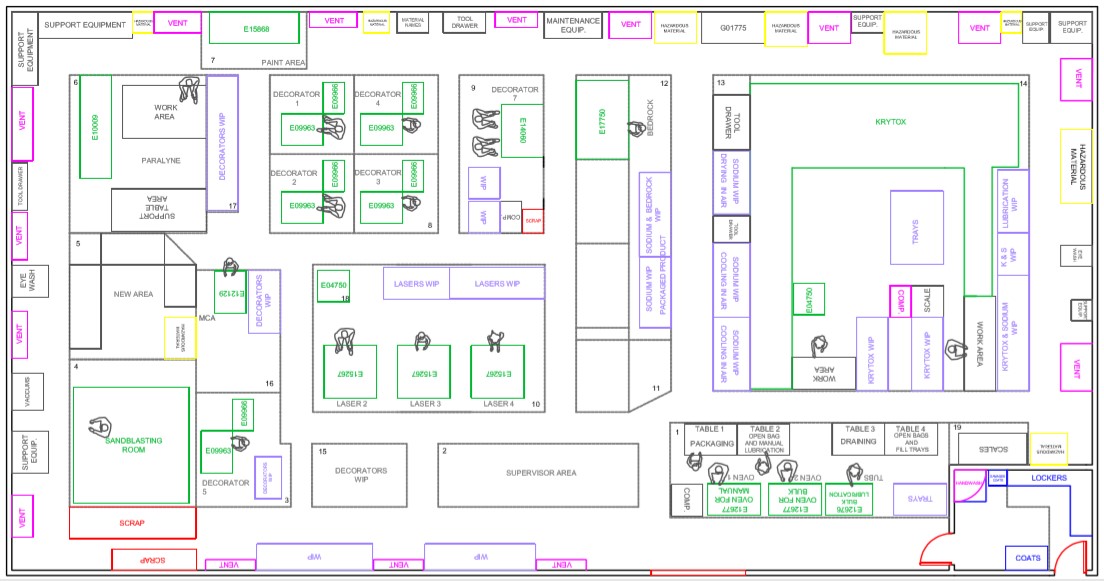 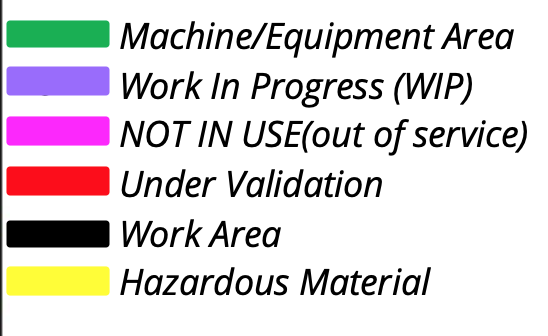 ‹#›
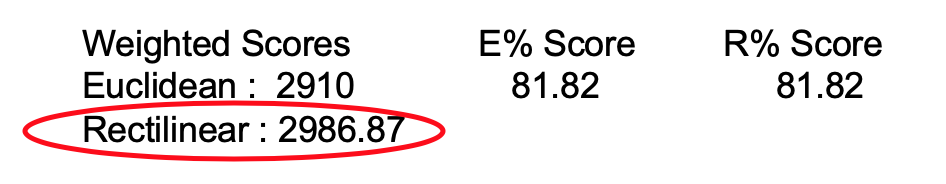 Reconfiguration 3
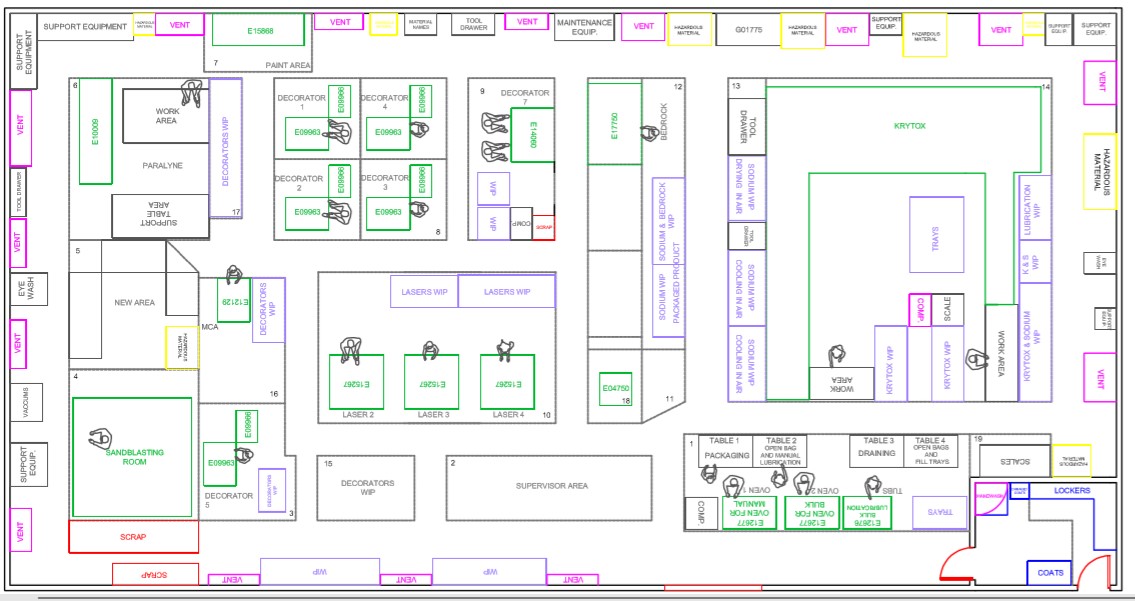 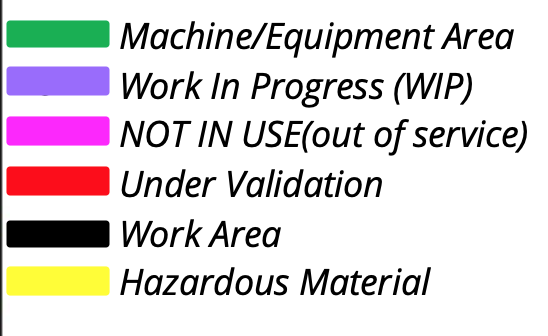 ‹#›
Overall Results
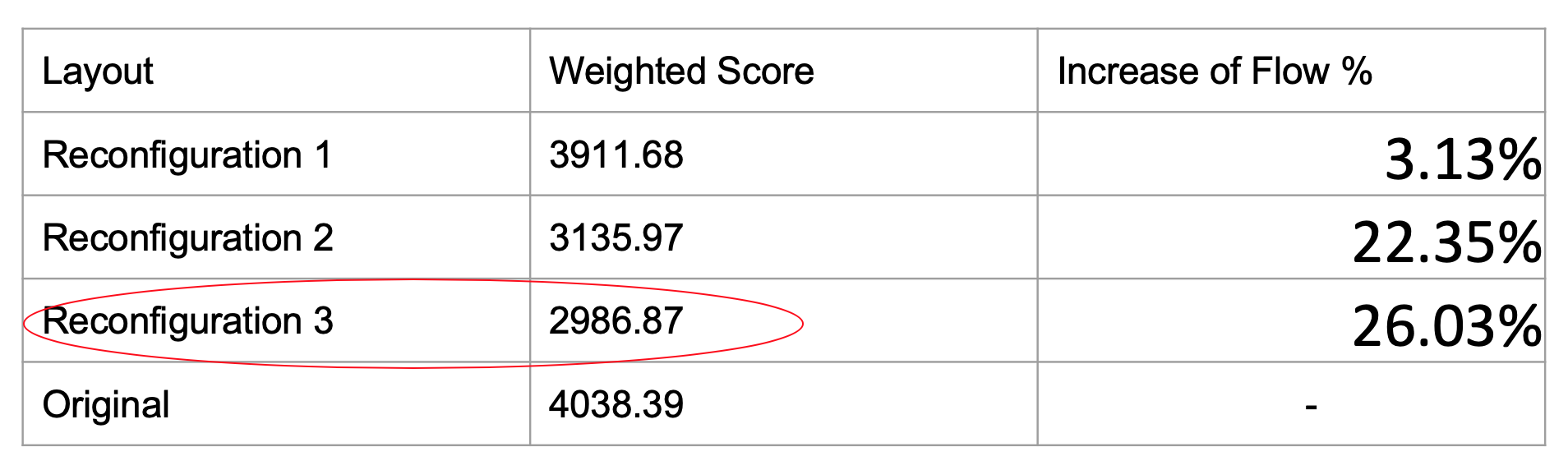 ‹#›
Decoration Process
‹#›
Decoration Process
Printing Decoration (11)
8 pad printers
3 bedrock machines
2 are in validation, not currently in use
Laser Decoration
4 lasers
1 is out of service
Receive components
Decoration of components
Drying
Packaging
*with exceptions in some codes that require a re-inspection
‹#›
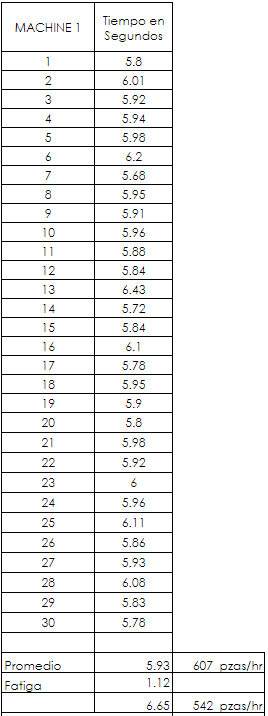 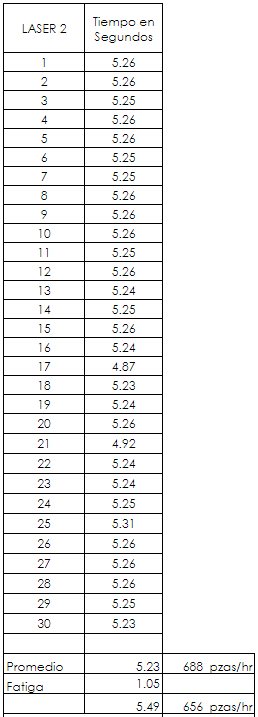 Time Study
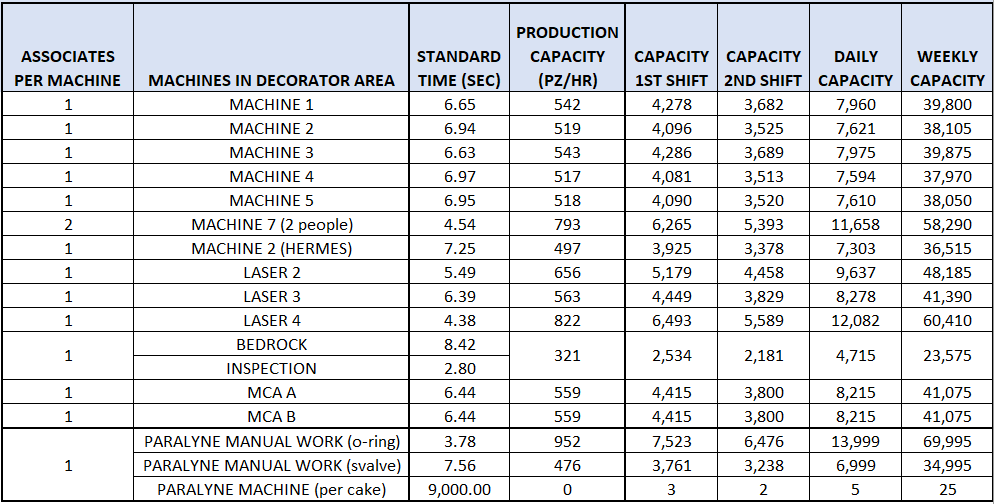 *this is not the current production they have
‹#›
Actual Standard Work for Decoration Process
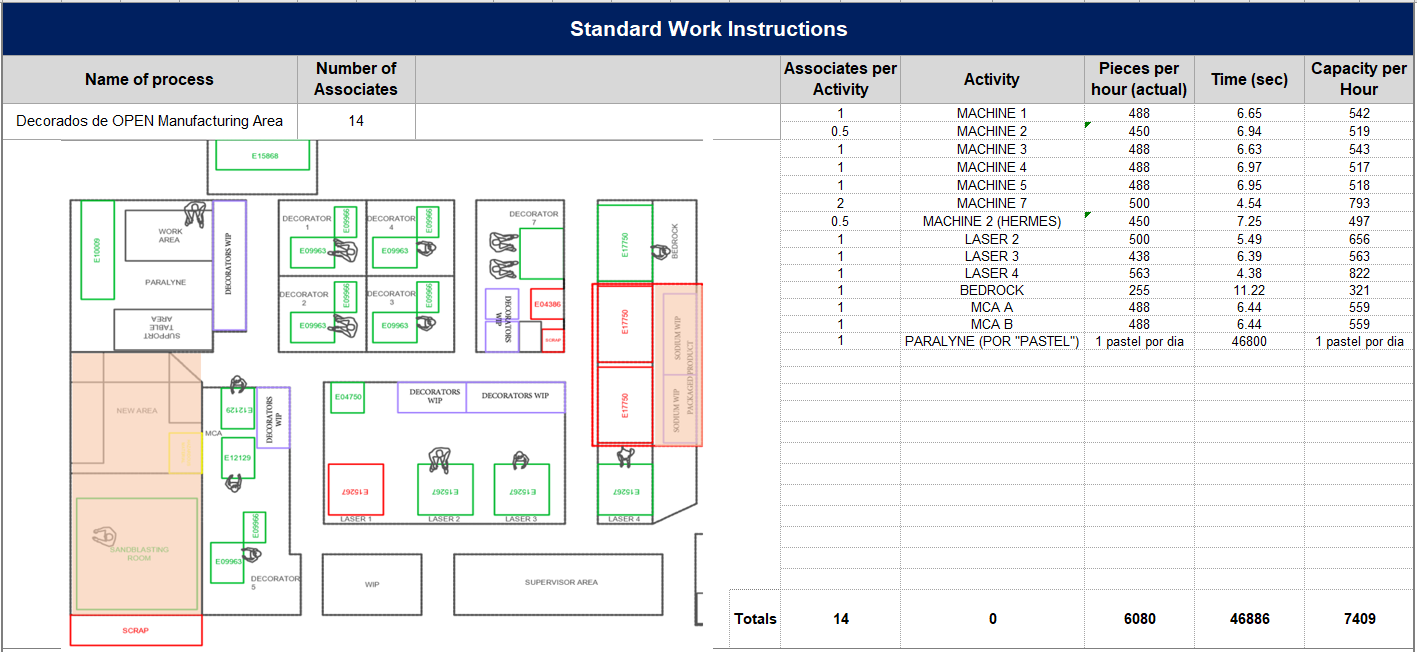 ‹#›
Production Capacity Analysis
By doing the time study, increment in capacity of 19.77%.
1,255 pieces per hour; 18,448 pieces per day








*Daily demand is calculated in how the area is currently working: All machines need to produced the same.
*Based in takt time we do not need an increment in capacity.
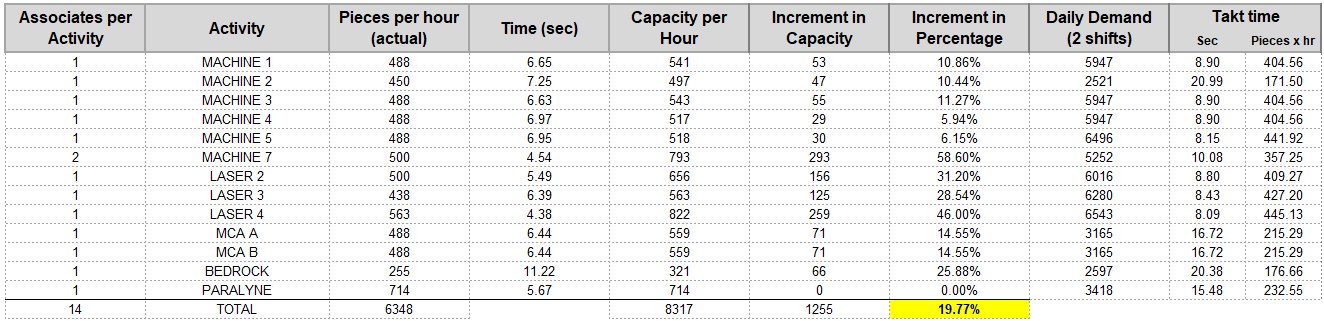 ‹#›
Line Balancing with OEE of 80%
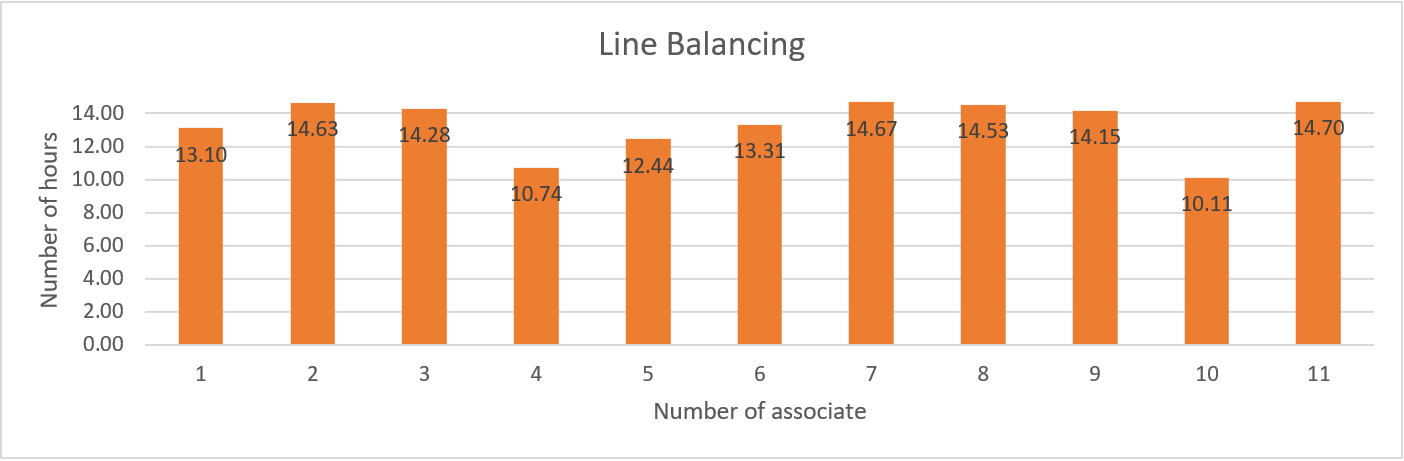 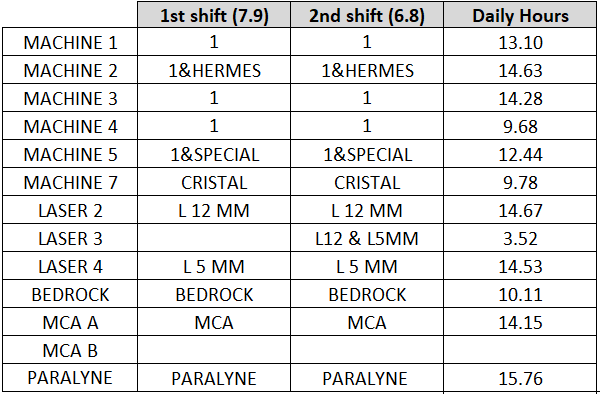 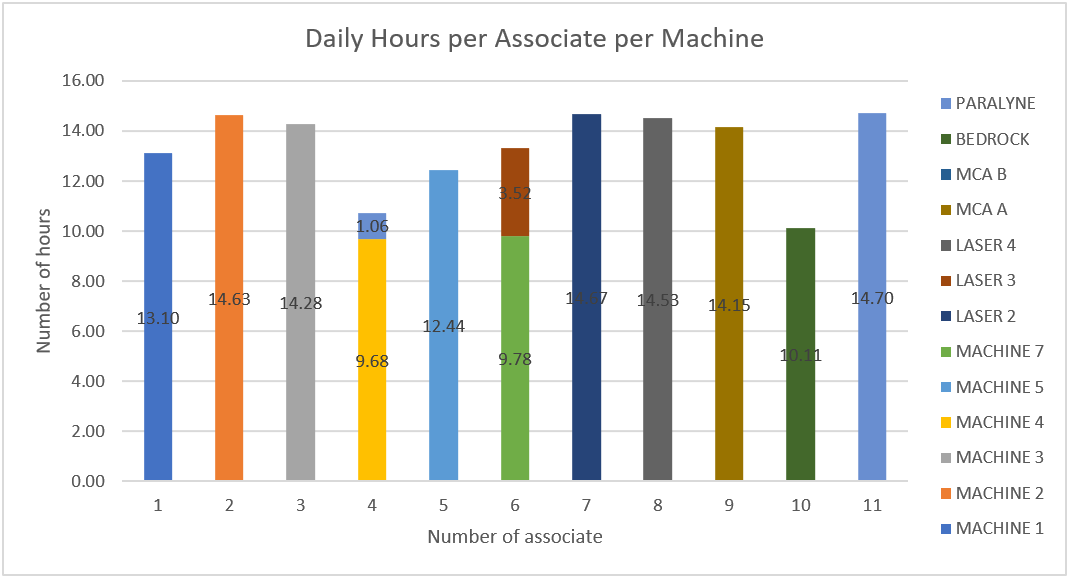 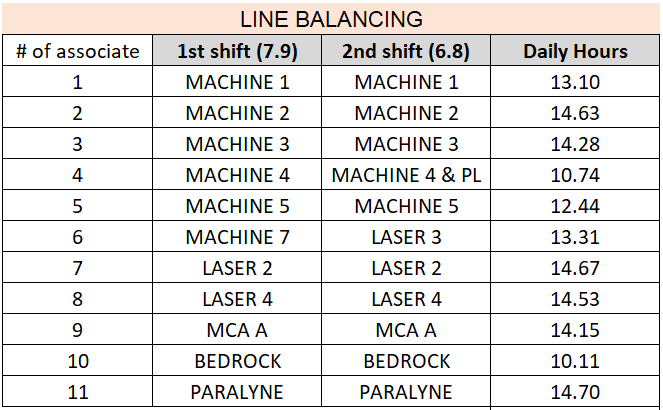 ‹#›
Proposed Standard Work for Decoration Process
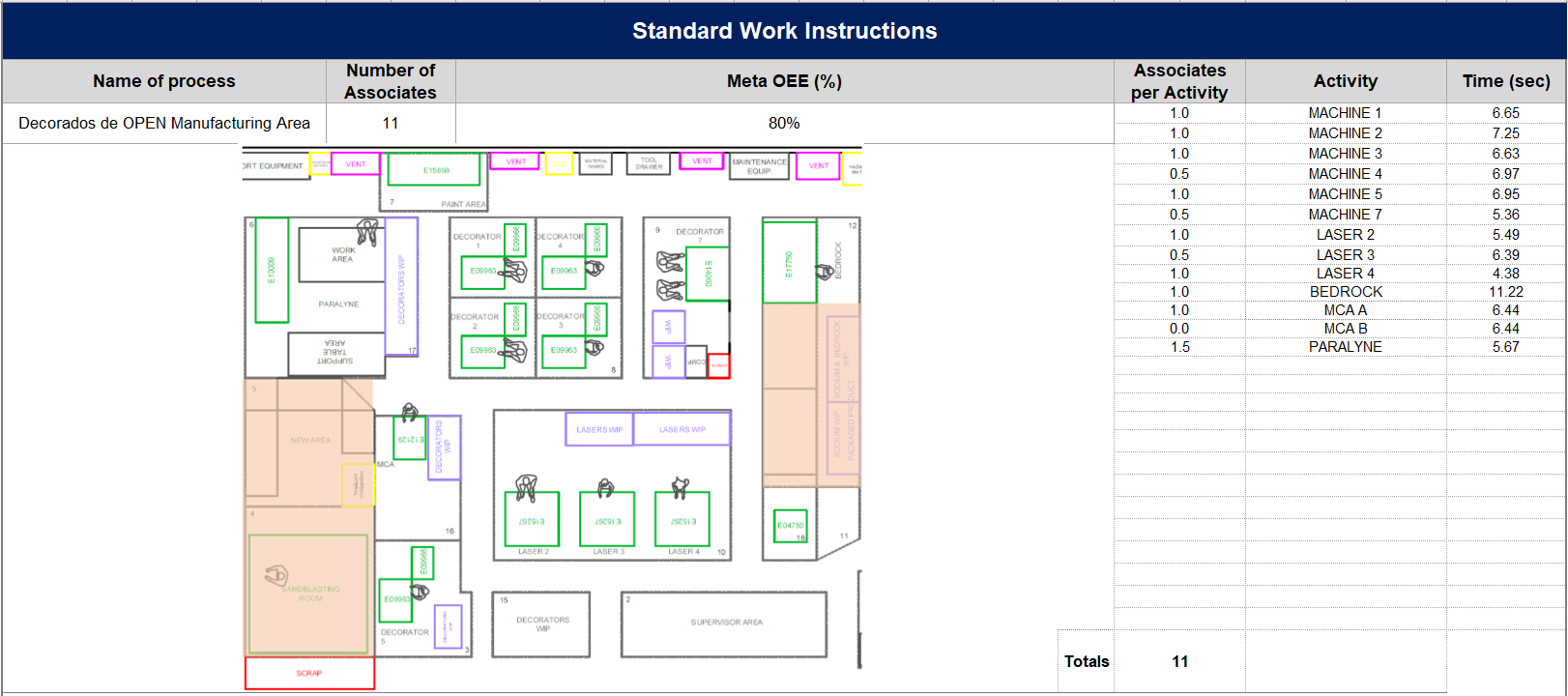 ‹#›
Analysis of Decoration Process Area
Daily Demand is 66,713 pieces.
Daily Capacity of 94,234 with OEE of 100%. Extra capacity = 27,521 pieces.
Daily Capacity of 75,387 with OEE of 80%. Extra capacity = 8,674 pieces.
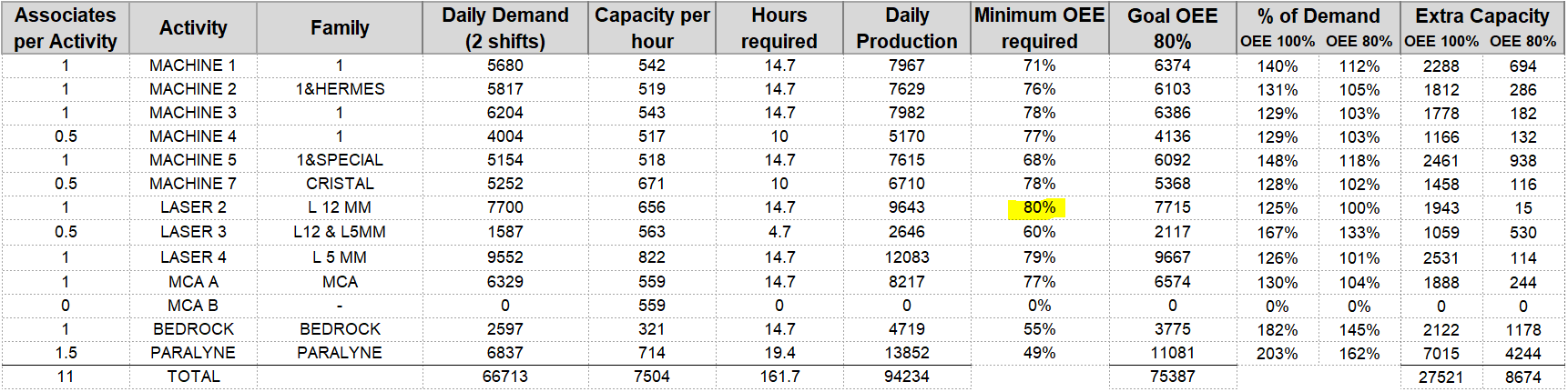 ‹#›
Improvements of Decoration Process Area
Headcount:
1 associate to sodium lubrication.
2 associates available to be reallocated to other area where they are needed the most.
Space: 
MCA B (12ft2).
Laser 1 (25ft2).
Capacity:
Increment of 918 pieces per day (0.98%).
Reduction of machine usage

In case there is an increment in demand, there is a possibility 
of having one associate per machine per shift and produce 
105,447 pieces per day (13.00% increment in capacity).
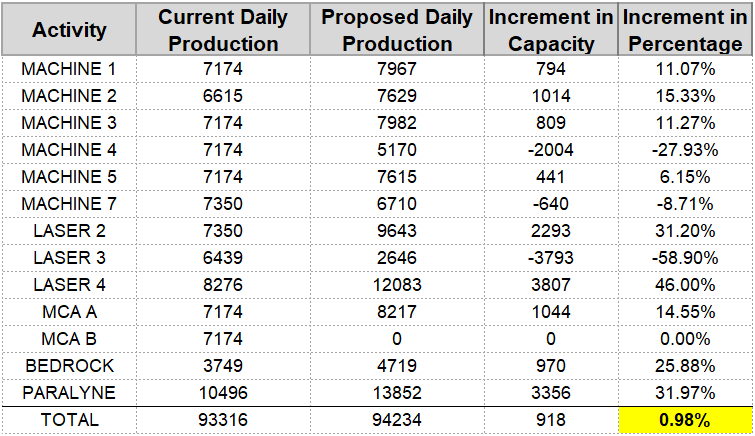 ‹#›
Sodium Lubrication
‹#›
Sodium Lubrication
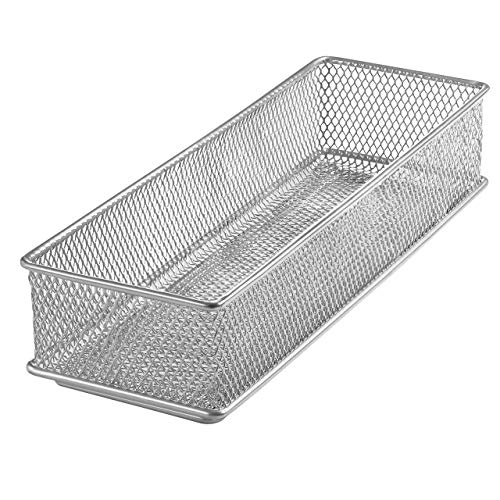 4 main processes:
Bulk and oven
Manual and oven
Bulk and air
Manual and air
Preparation of Lubrication
Bulk Lubrication
Manual Lubrication
Packaging and labeling
Oven
Air
Lubri- cation
Drying
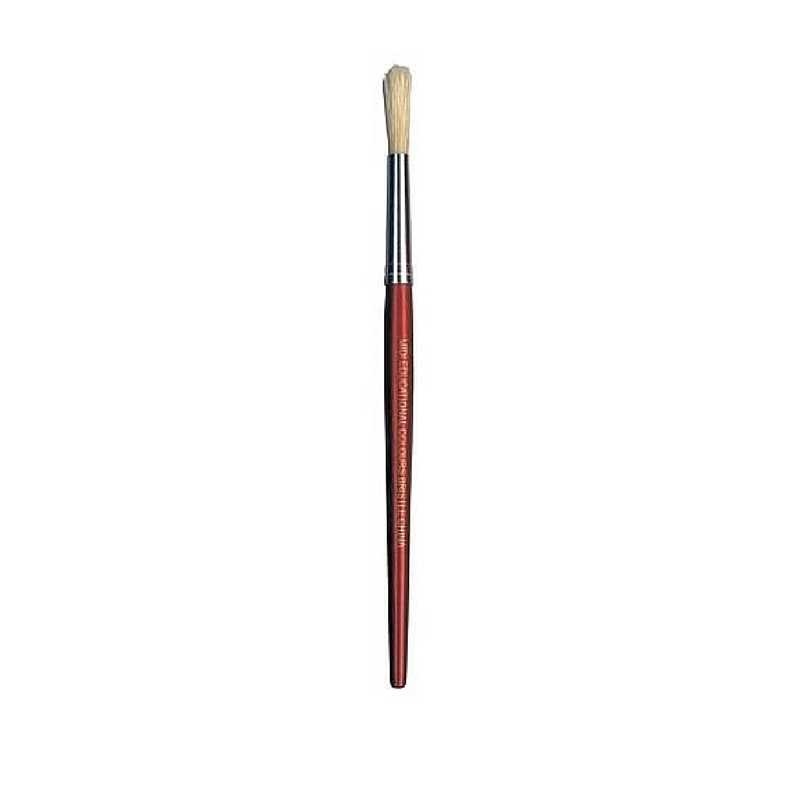 ‹#›
Sodium Lubrication: Product Family Matrix
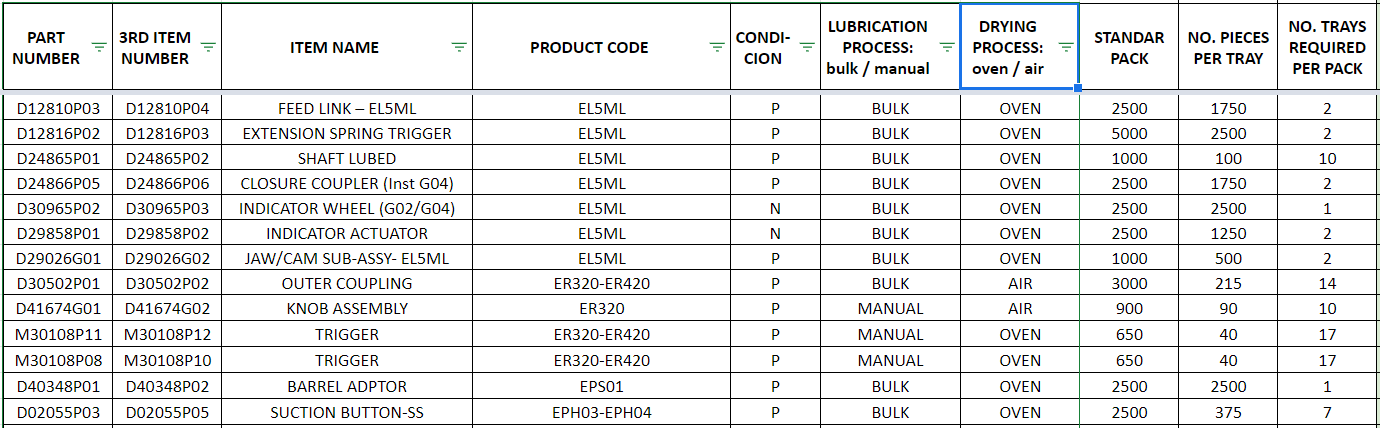 ‹#›
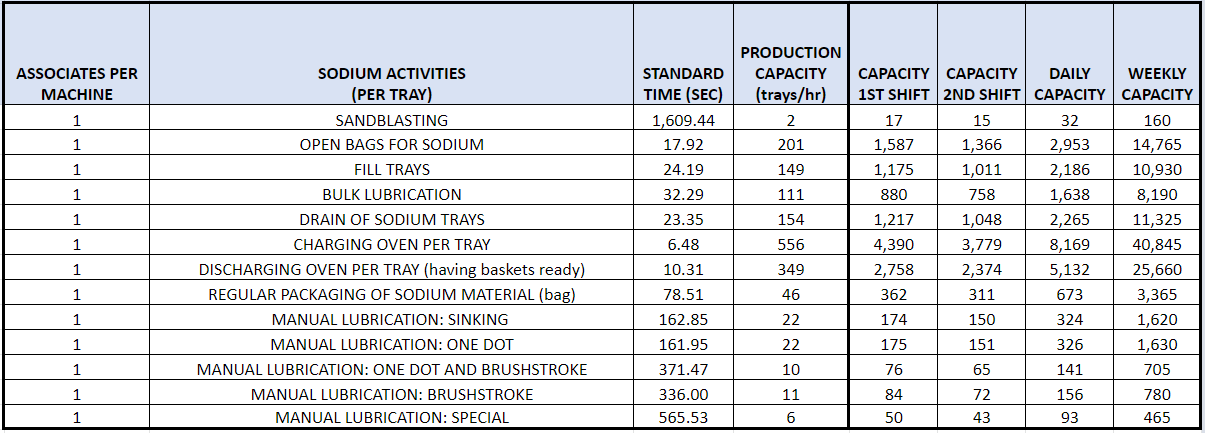 Time Study
All the times are per tray.
Bottleneck will be used to find production capacity.
Current production is not equal to the production capacity
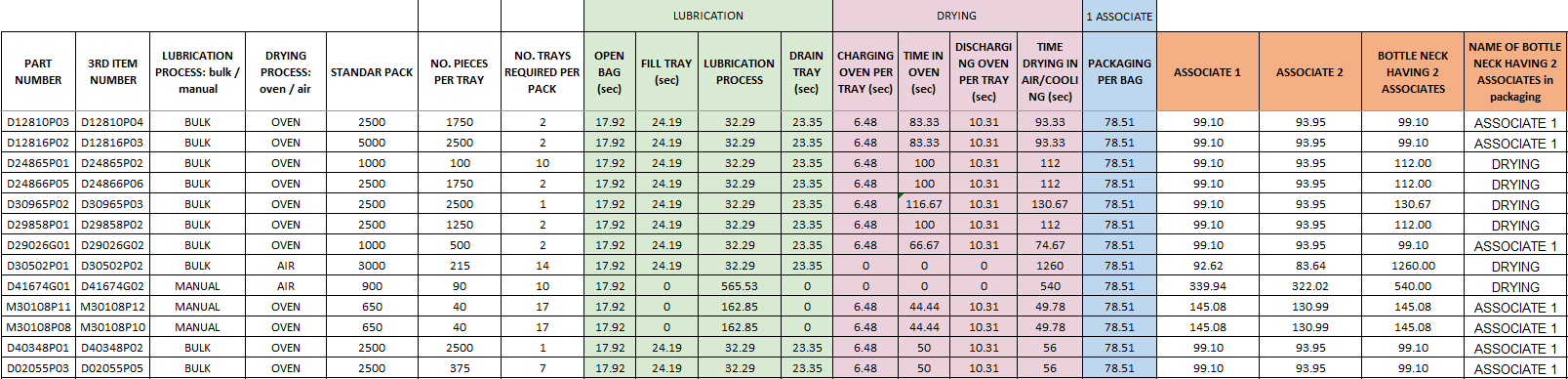 ‹#›
Actual Standard Work for Sodium Lubrication
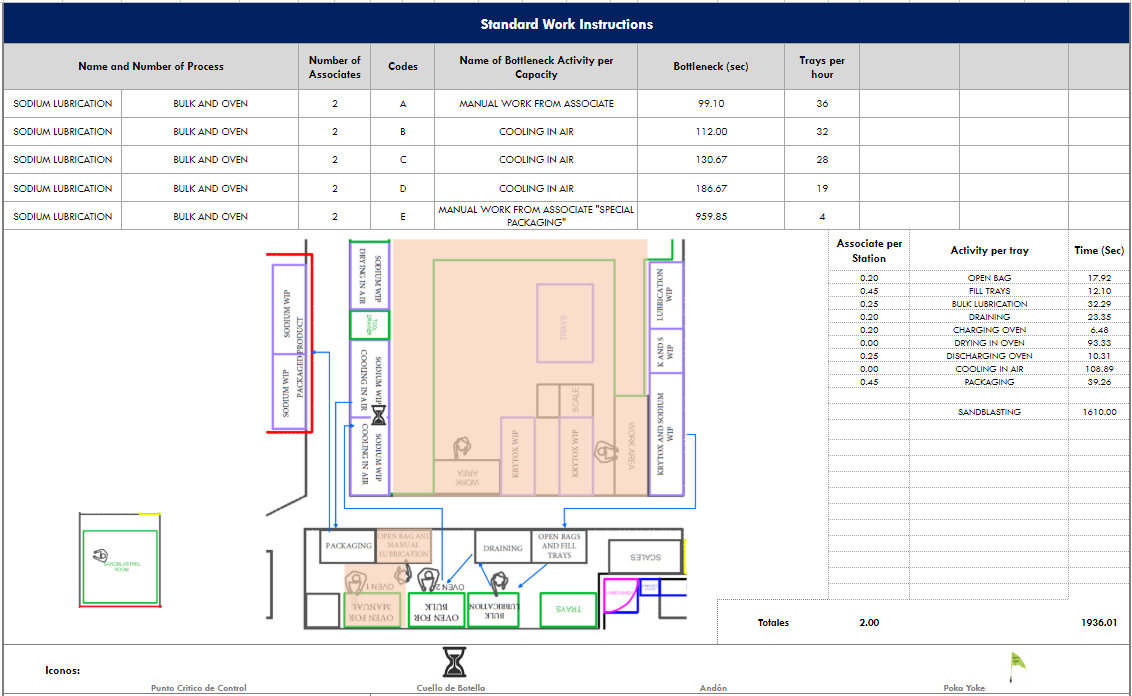 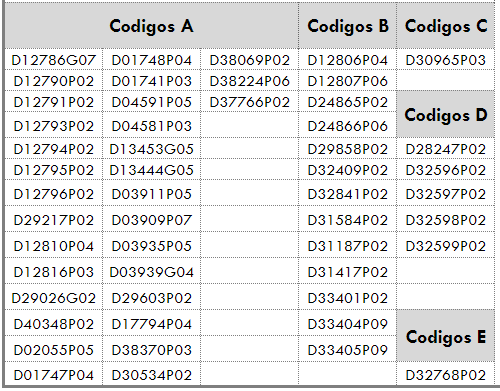 ‹#›
Actual Standard Work for Sodium Lubrication
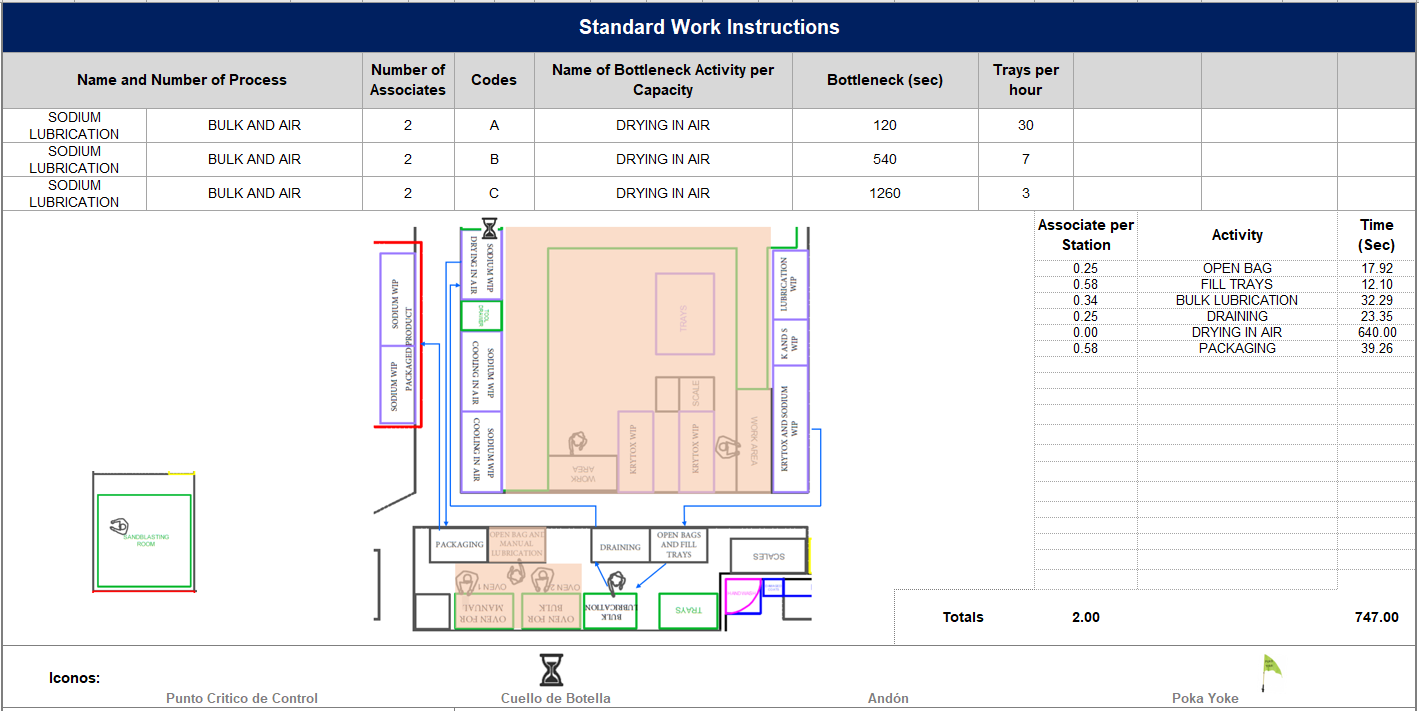 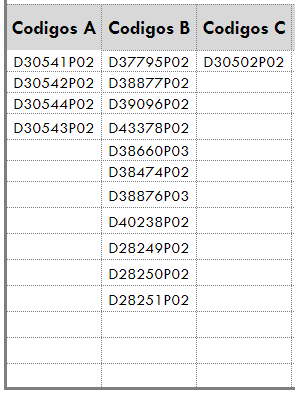 ‹#›
Actual Standard Work for Sodium Lubrication
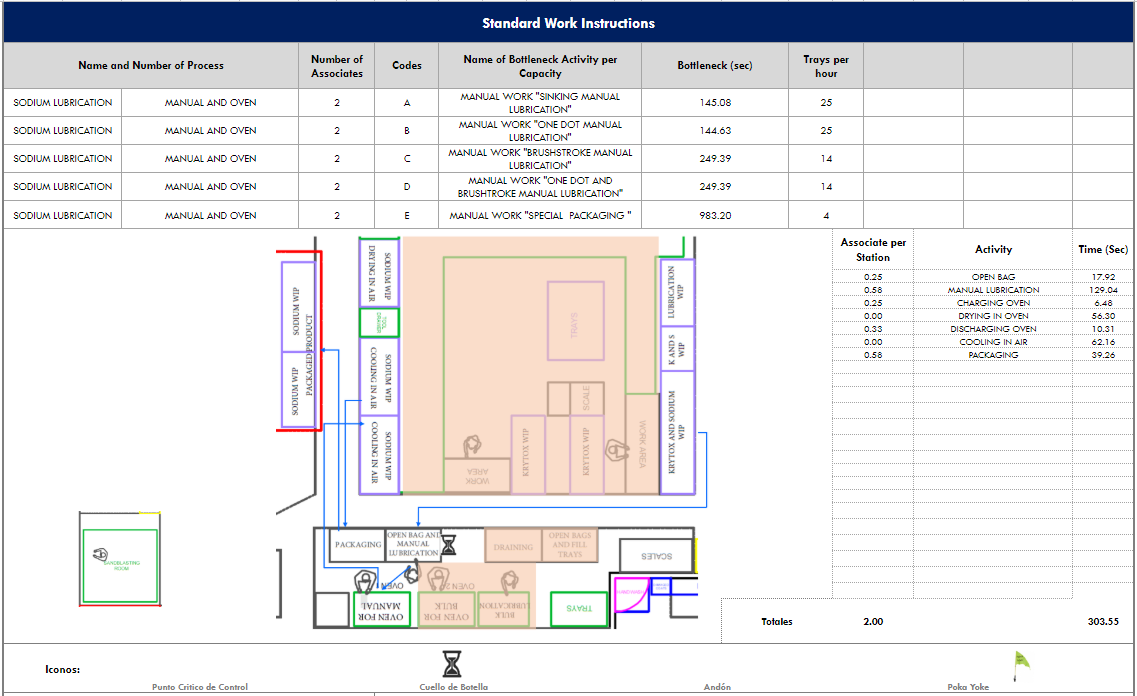 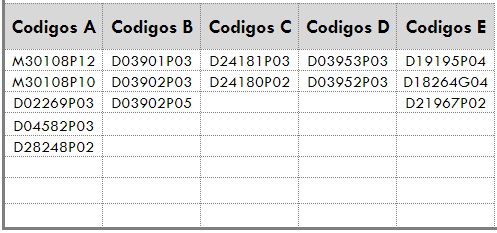 ‹#›
Actual Standard Work for Sodium Lubrication
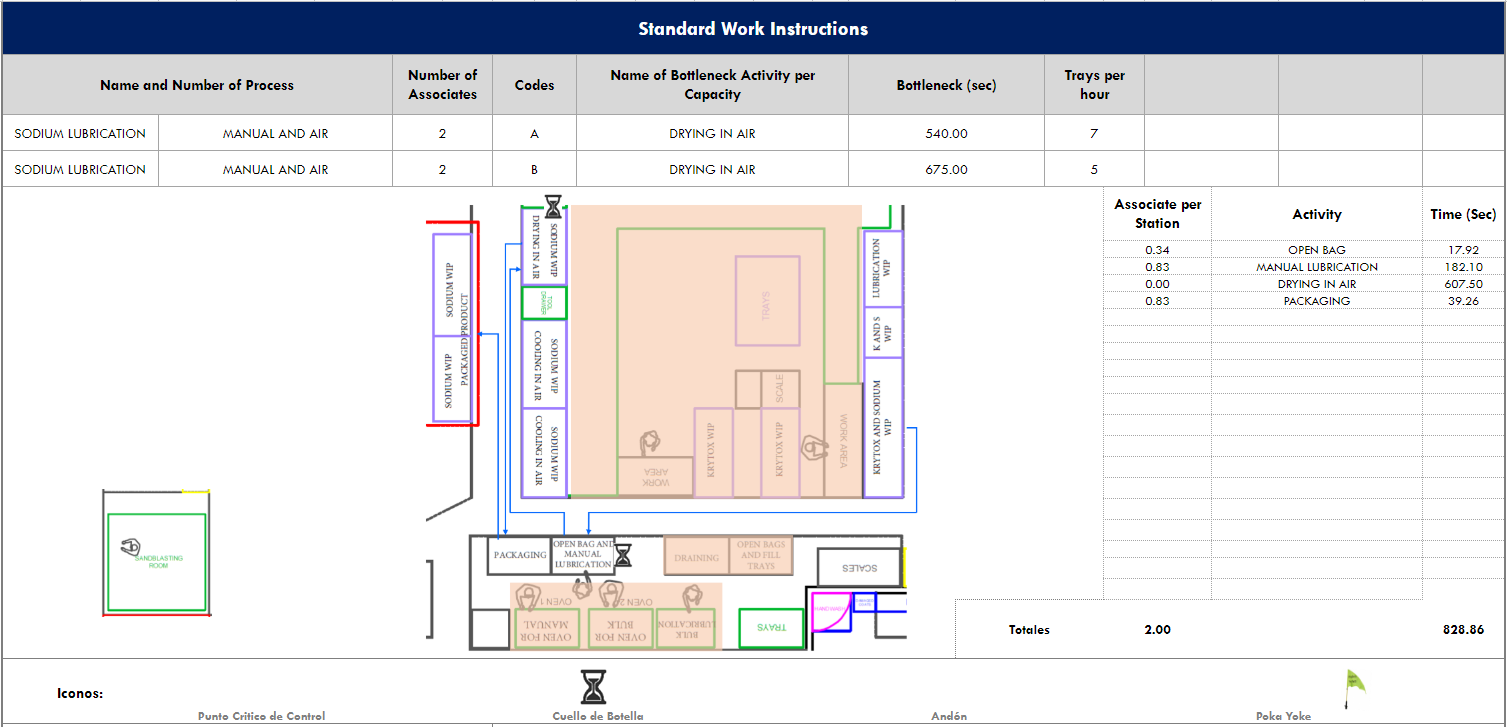 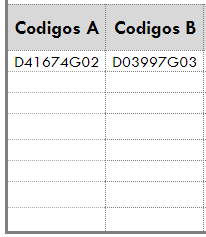 ‹#›
Calculating Takt Time
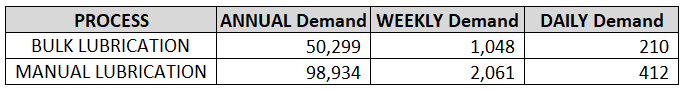 Current Scenario: 2 associates in bulk and 2 associates in manual lubrication. The solution for ERCA Line is done in the hot tube for manual.
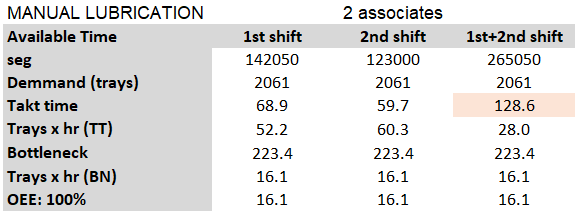 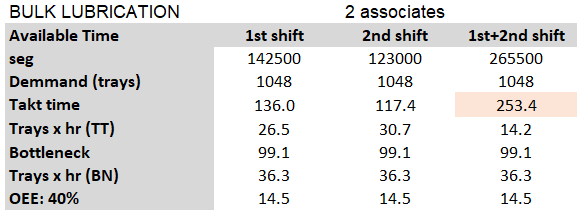 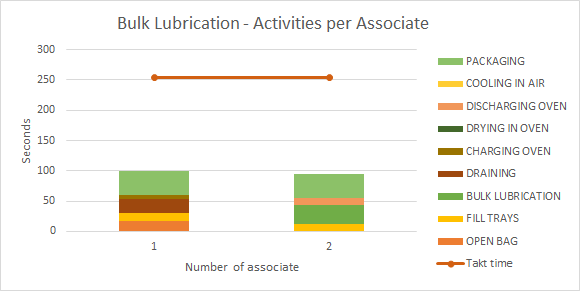 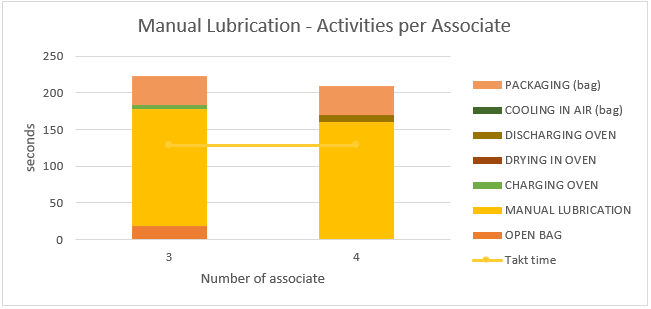 ‹#›
Line Balancing
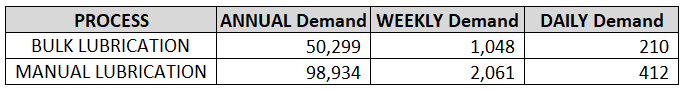 Optimal Scenario: 1 associate in bulk and 4 associates in manual lubrication. The solution for ERCA Line is done in the hot tube for bulk.
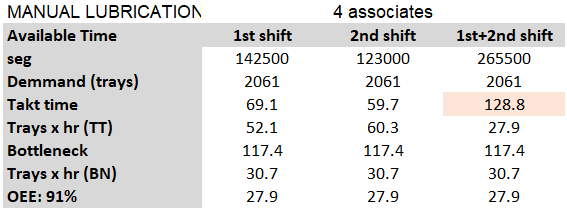 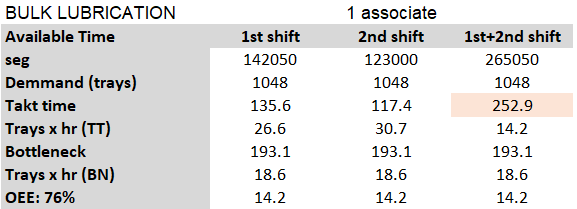 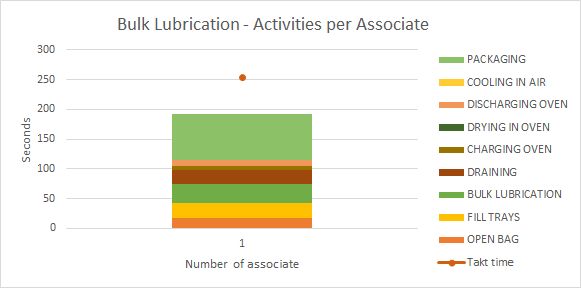 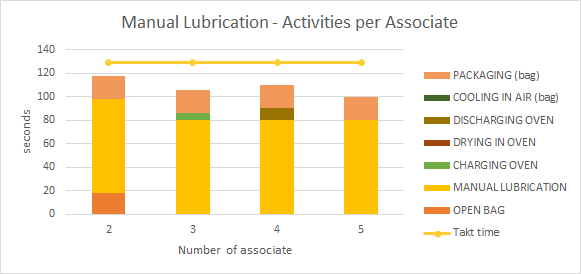 ‹#›
Proposed Standard Work for Sodium Lubrication
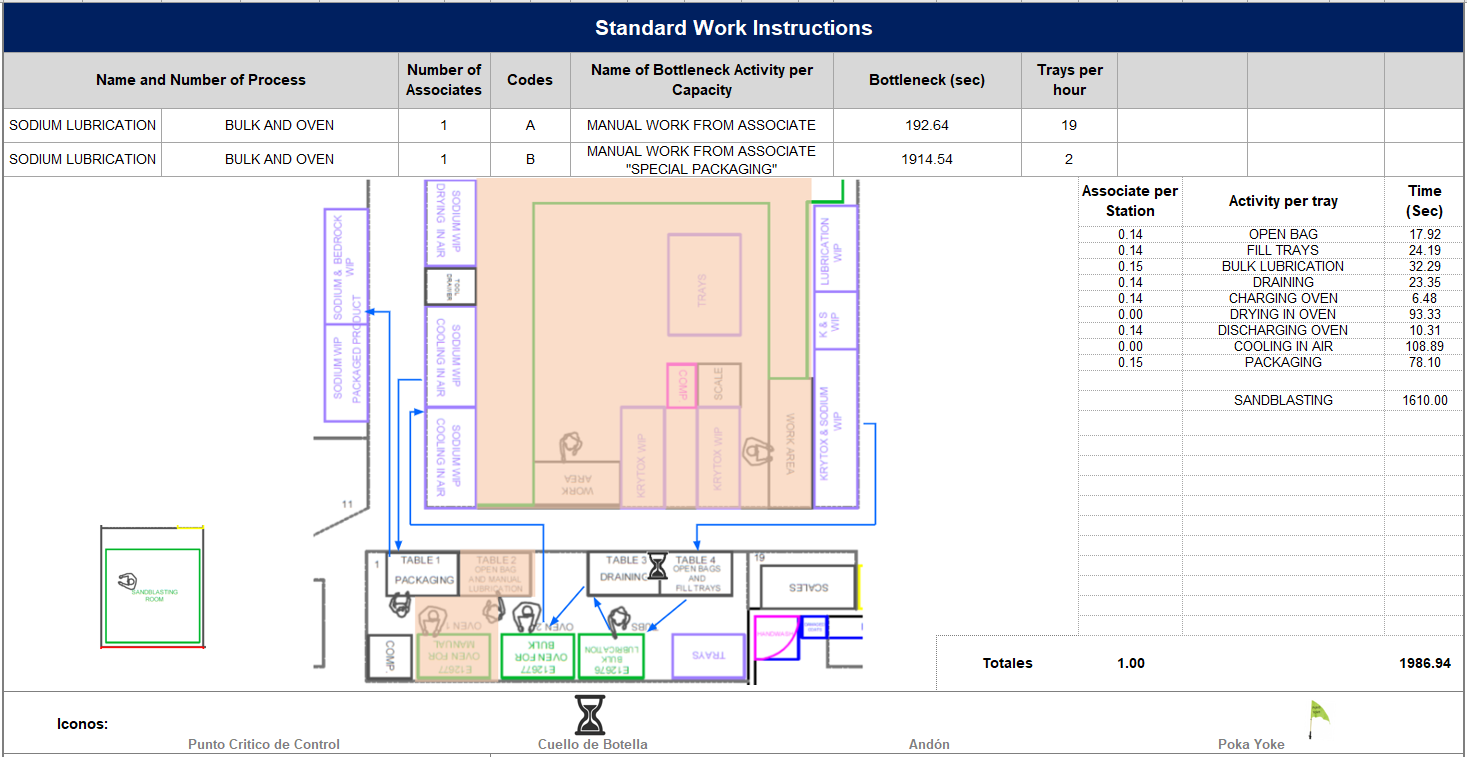 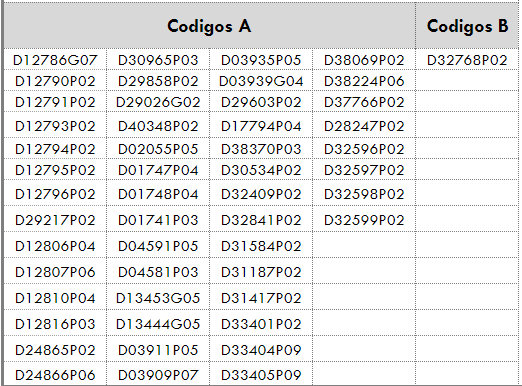 ‹#›
Proposed Standard Work for Sodium Lubrication
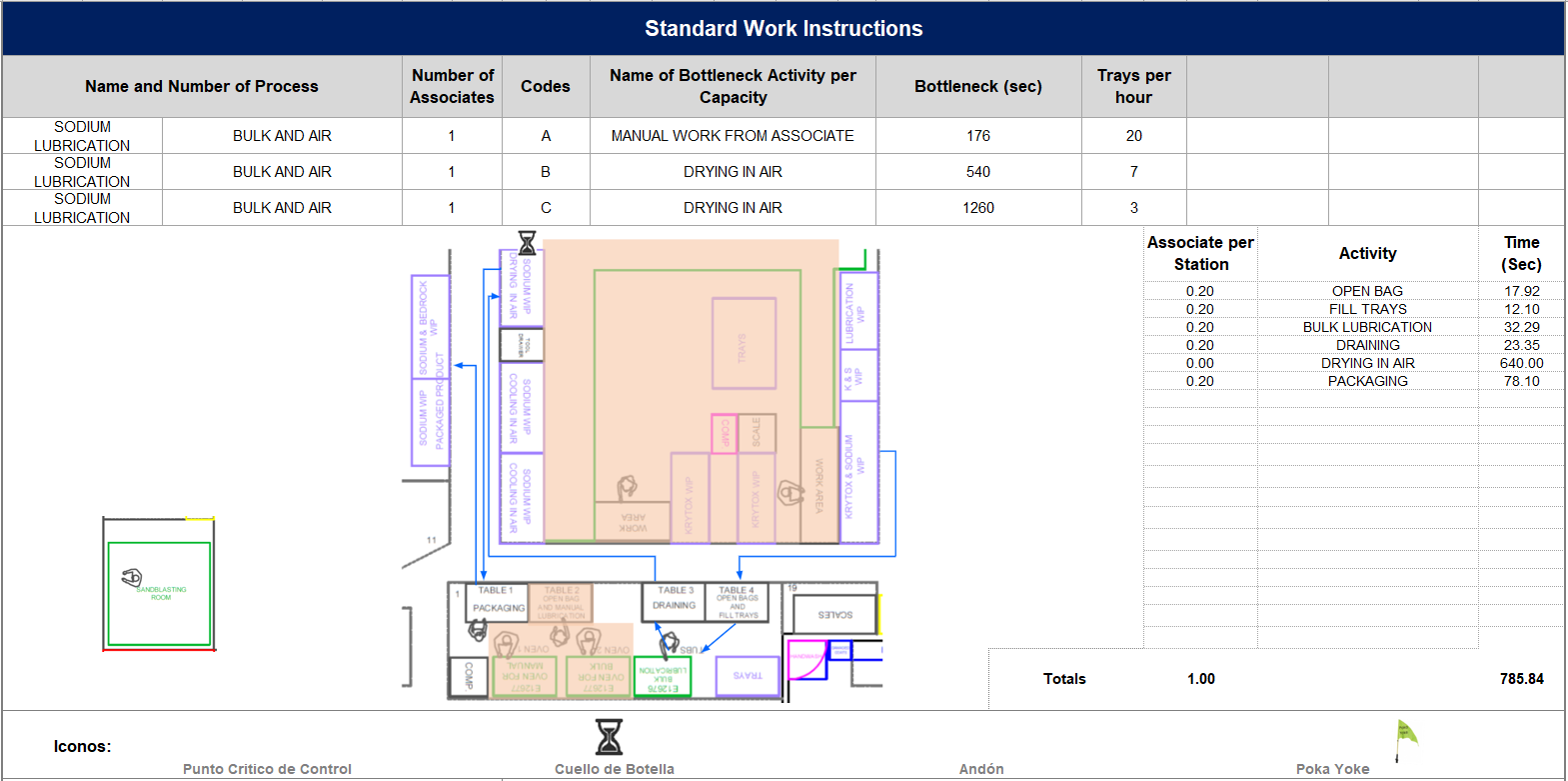 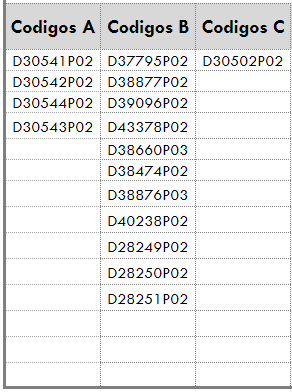 ‹#›
Proposed Standard Work for Sodium Lubrication
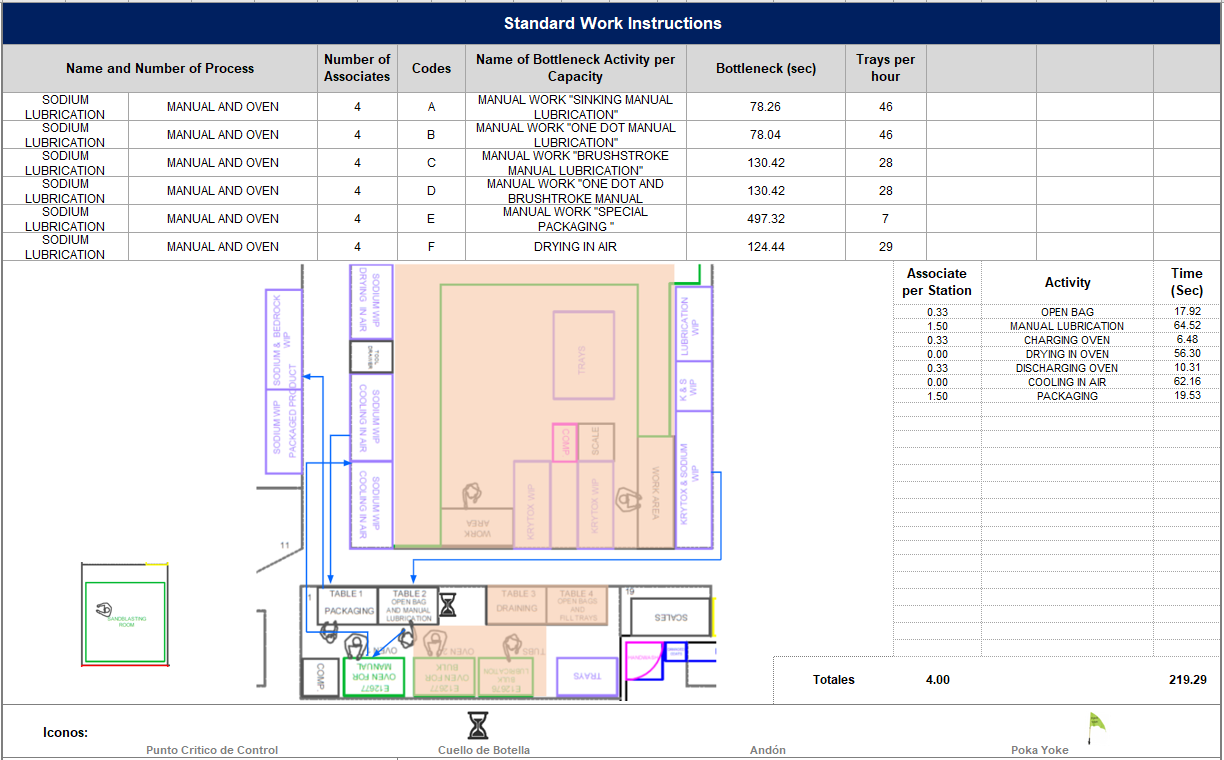 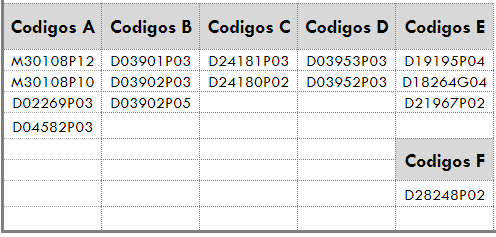 ‹#›
Proposed Standard Work for Sodium Lubrication
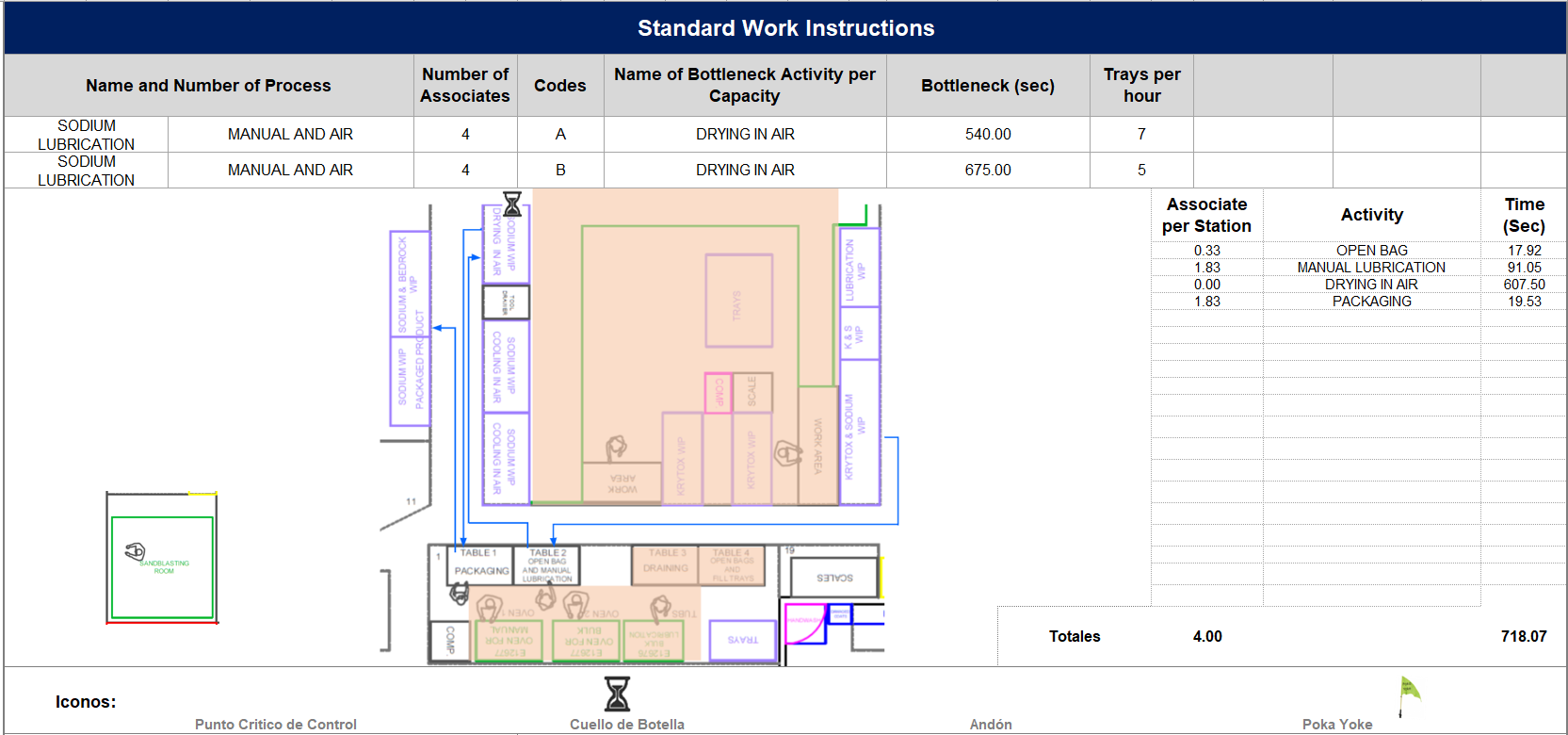 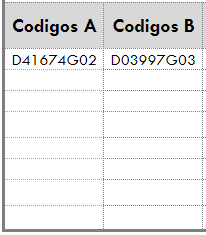 ‹#›
Improvements of Sodium Lubrication Area
Bulk Lubrication:
Reduction of overproduction (49%).
There is still and extra capacity during the day of 65 trays.
Manual Lubrication:
Increase production capacity (90%).
Increment of 214 trays per day 	
There is an extra capacity during the day of 38 trays.
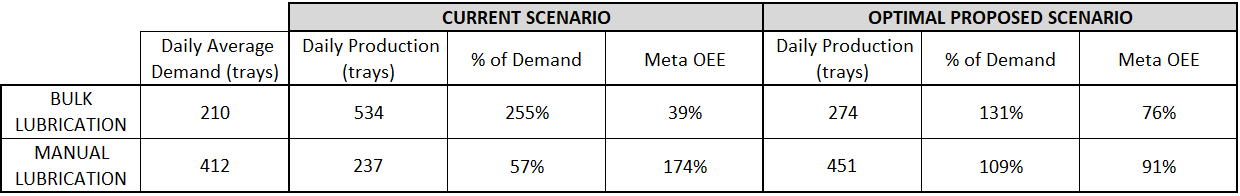 ‹#›
Krytox Lubrication
‹#›
Krytox Lubrication
6 sub-processes
4 are automated sub-processes 
38 Running Products
2 Low Runner Products Codes
Work 1st shift only
Load of component
Lubrication
Oven
Packaging and labeling
Drying
Washing
Automated
‹#›
Krytox Lubrication: Product Family Matrix
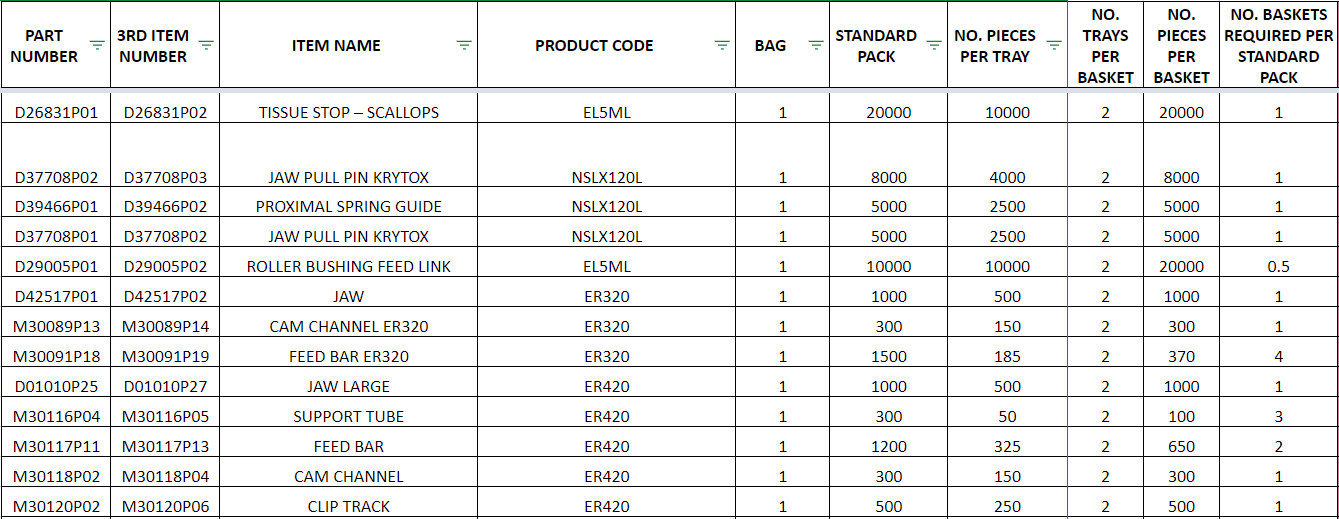 ‹#›
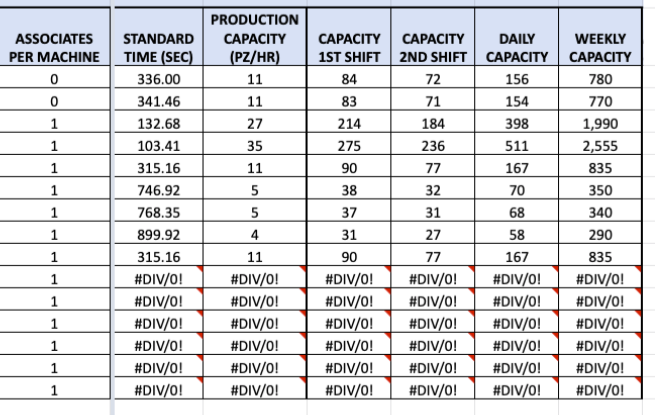 Time Study
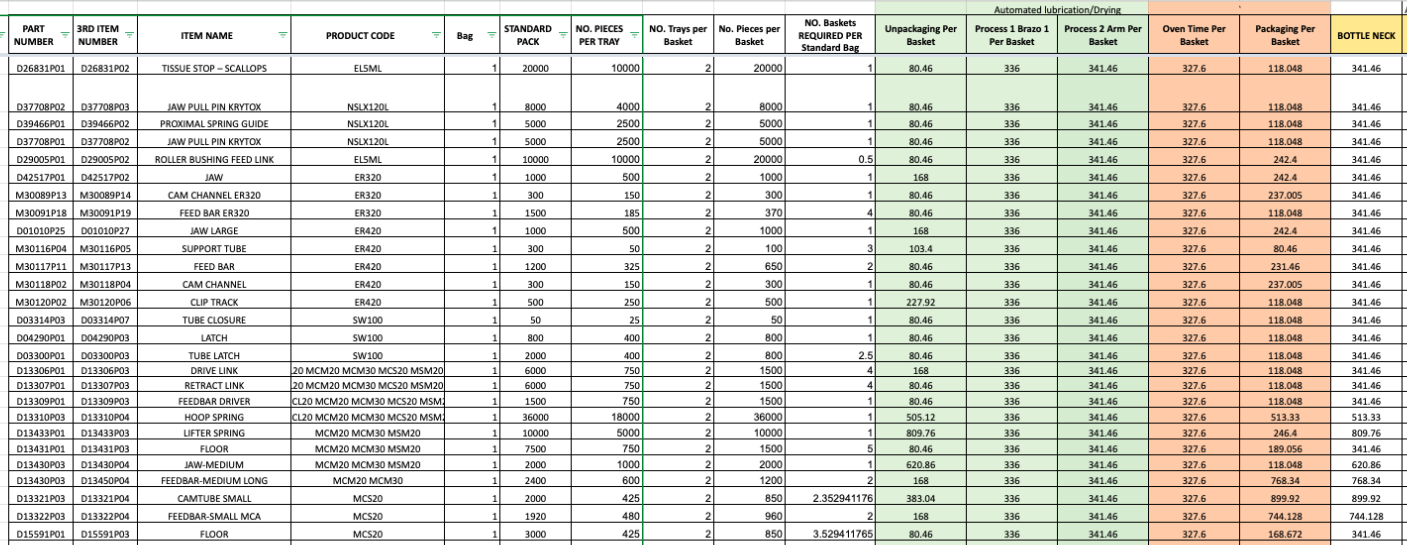 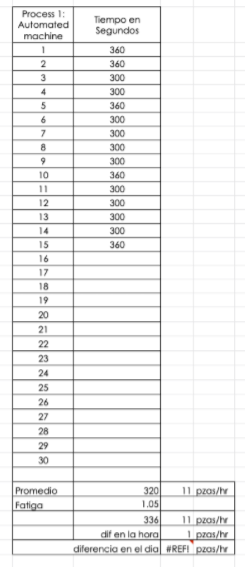 ‹#›
Actual Standard Work for Krytox Lubrication
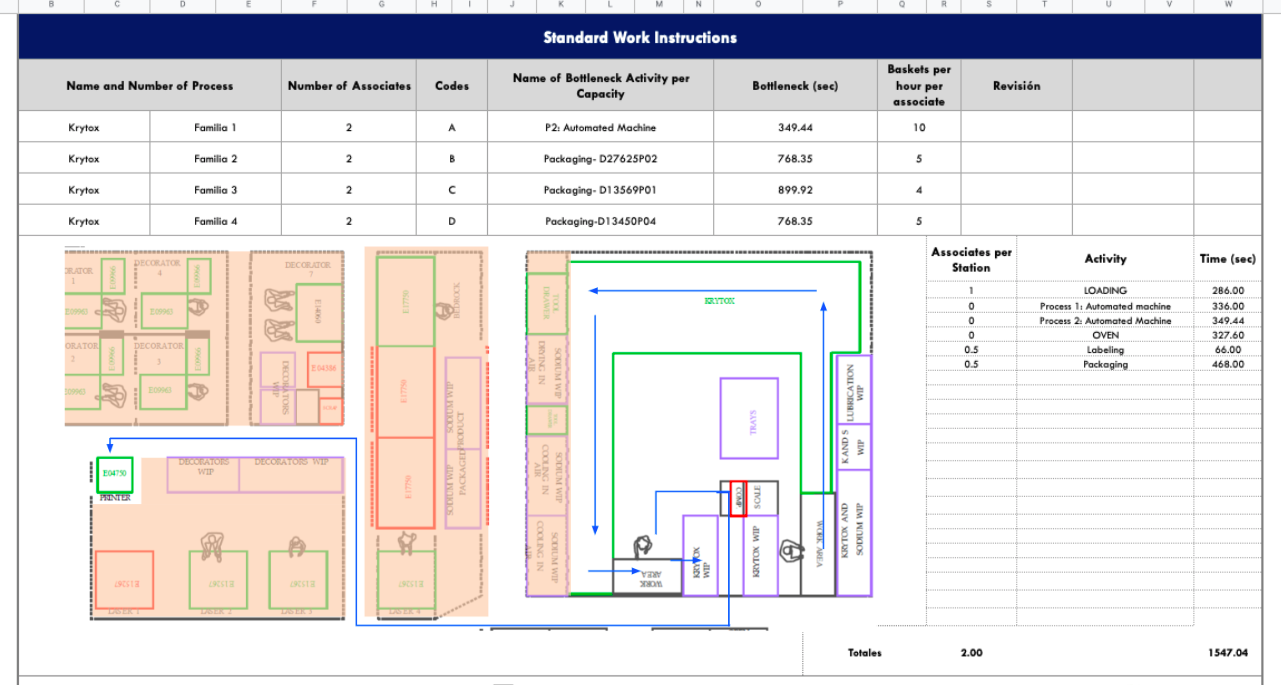 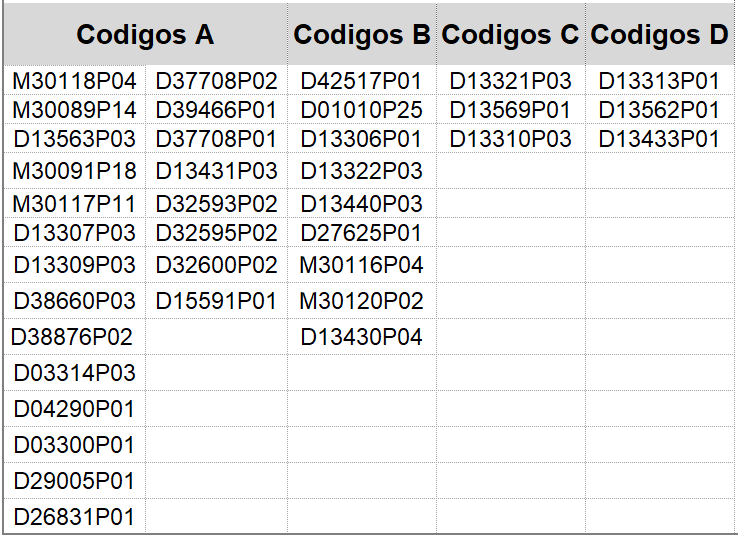 ‹#›
Calculating Takt time-Current Scenario
Current Scenario: 1 associate in Loading and 1 associate in  Packaging/Labeling.
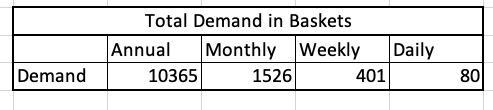 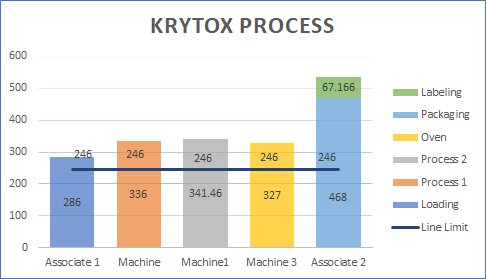 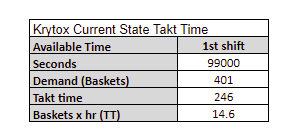 ‹#›
Line Balancing-Proposed Scenario
Optimal Scenario: 1 associate in loading/Labeling  and 2 associates in Packaging.
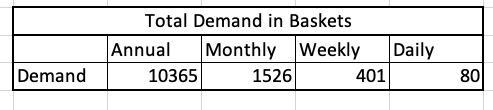 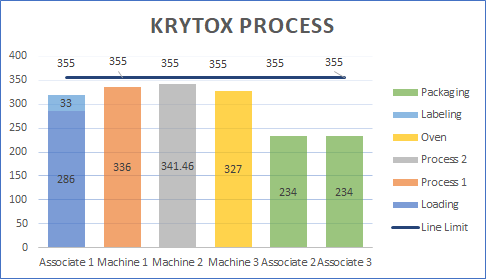 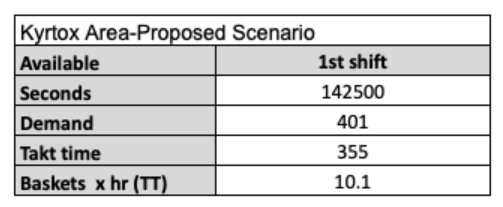 ‹#›
Proposed Standard Work for Krytox Lubrication
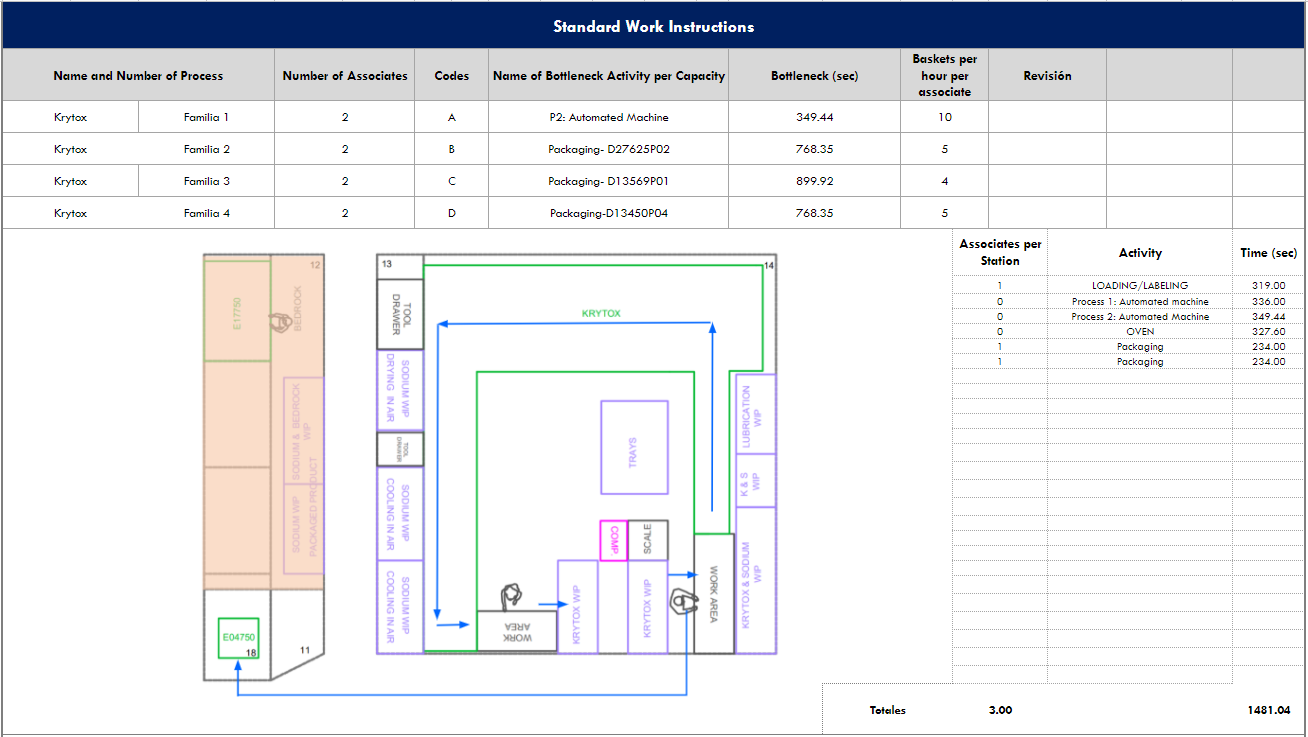 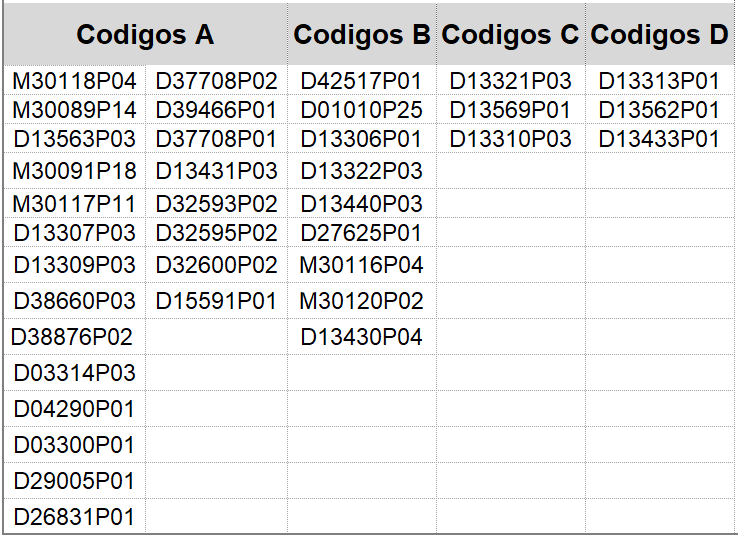 ‹#›
Improvements
Produce under a 80-85% of Overall Equipment Effectiveness
Move the  printer to increase capacity in Krytox area
Implement associates to work 7.9 hours
Allocate a new associate for 1.5 hours in packaging area
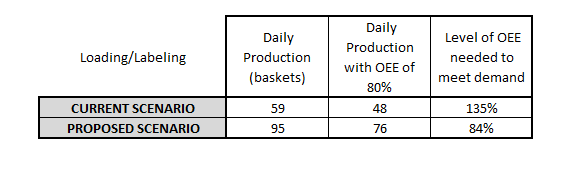 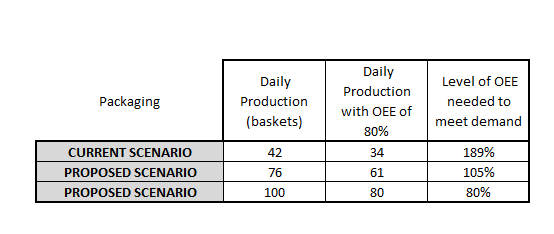 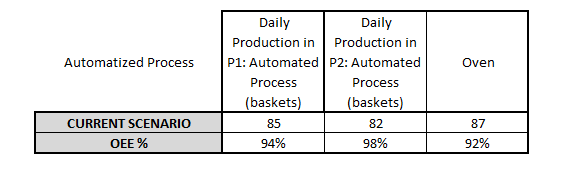 ‹#›
Improvements
Increment in capacity: 32 baskets; 62.75%
3,524 pieces per basket; 112,768 pieces of capacity increment
Counting there are small pieces that can fit up to 20,000 per basket
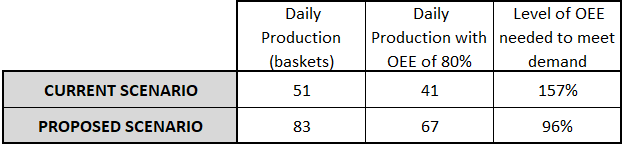 ‹#›
Implementation of Proposed Solutions
‹#›
Implementing Proposed Solutions
Benefits:
Savings:
Headcount: 2 associates
Space: 121 ft2
Gain:
Capacity: +130,592 pieces per day; 44.76%.
Decoration Process: +918 pieces per day 
Sodium Lubrication: +16,906 pieces per day
Krytox Lubrication: +112,768 pieces per day
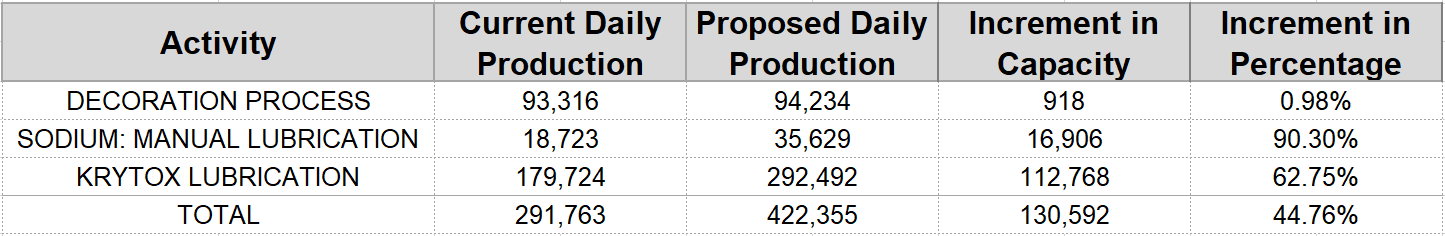 ‹#›
Q&A
Thank You!
‹#›
Technical References and Bibliography
Ana Claudia Dias, A. C. (2018). LEAN MANUFACTURING IN HEALTHCARE. A SYSTEMATIC REVIEW OF LITERATURE.
Ethicon: J&J Medical Devices. (2019, December 3). Retrieved from https://www.jnjmedicaldevices.com/en-US/companies/ethicon
Groover, Mikell P. (2005). Work Systems: The Methods, Measurement & Management of Work. Prentice Hall.
Johnson & Johnson SWOT Analysis. (2019). Johnson & Johnson SWOT Analysis, 1–7.
Kusiak, A. (2000). Computational Intelligence in Design and Manufacturing. John Wiley & Sons.
Lean Six Sigma Definition (2019). Takt Time. Retrieved from: http://www.leansixsigmadefinition.com/glossary/takt-time/ 
May George A. Kassir, M. M.-K. (2019). Computing Cutting Time in Turning Operation. Based on AutoCAD Drawings.
Nahmias, S. (2015). Production and operations analysis (7th ed.). McGraw-Hill/Irwin.
Niño, M. (2020, January). Lists of headcount and information of processes of OPEN Manufacturing Arez. (R. L. Carmen Almeraz, Rocio Lopez, Joshua Holguin)
Our Credo. (2018, December 14). Retrieved from https://www.jnj.com/credo/
Perez, I. (2020, January). Johnson & Johnson products annual demand. (R. L. Carmen Almeraz, Rocio Lopez, Joshua Holguin)
Tompkins, J. A. (2010). Facilities Planning (4th ed.) New York, NY: John Wiley & Sons.
Vorne Industries Inc. (2019). OEE Factors. Retrieved from https://www.oee.com/oee-factors.html
Vorne Industries Inc. (2019). What is Overall Equipment Efficiency?. Retrieved from https://www.oee.com/
‹#›